2015 – 2016 m.m
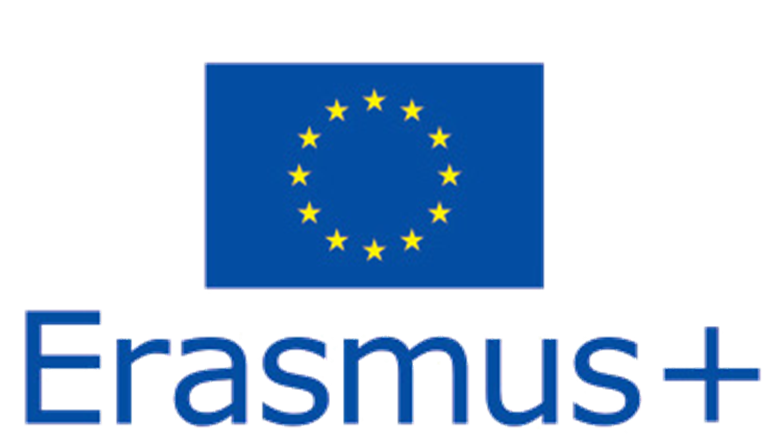 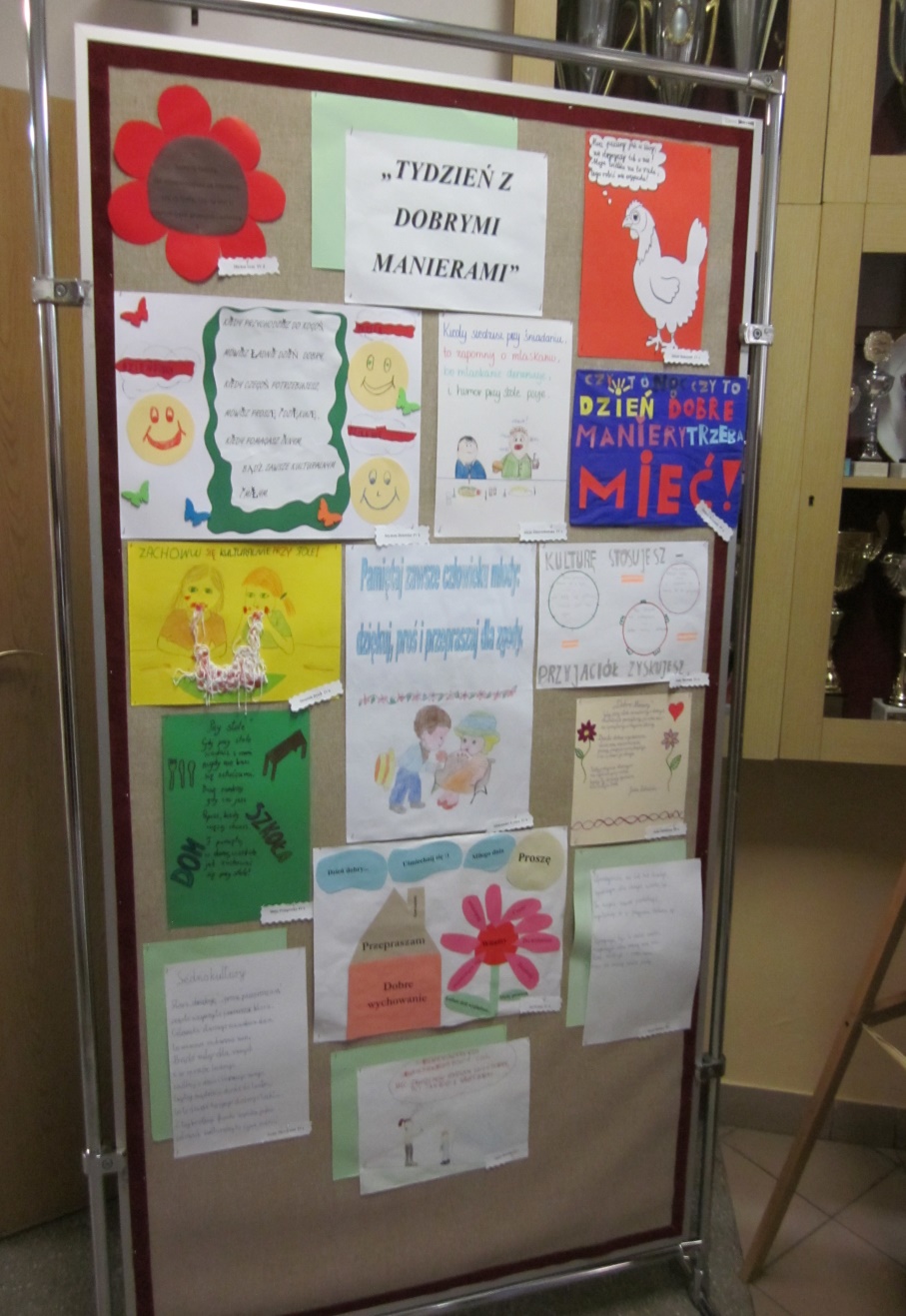 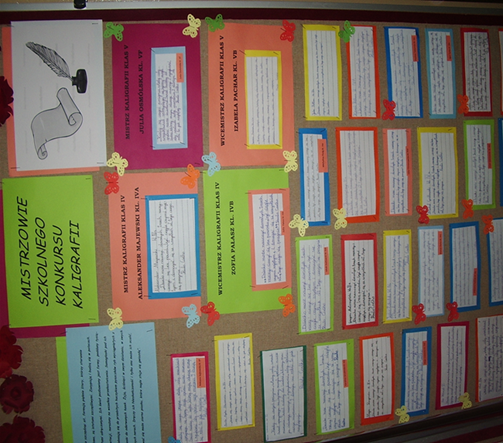 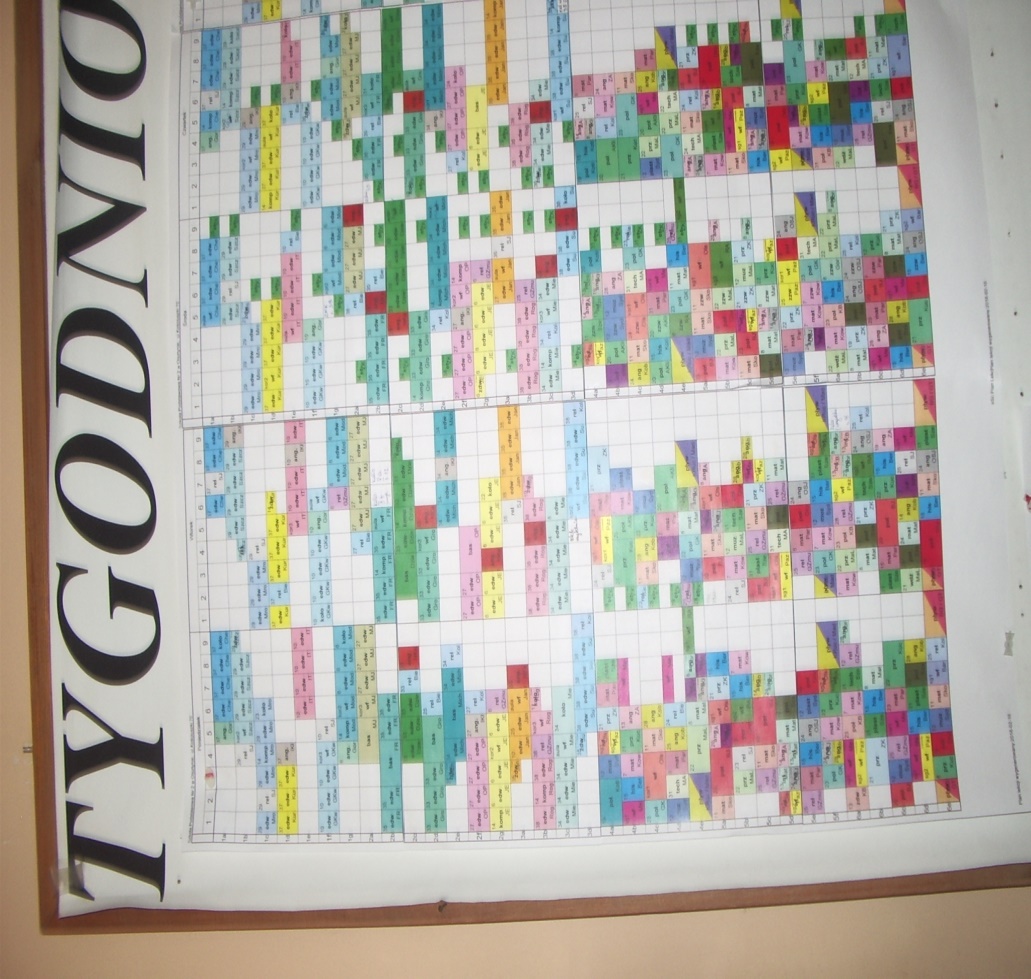 PAMOKŲ TVARKARAŠTIS
ROMŲ MUZIEJUS
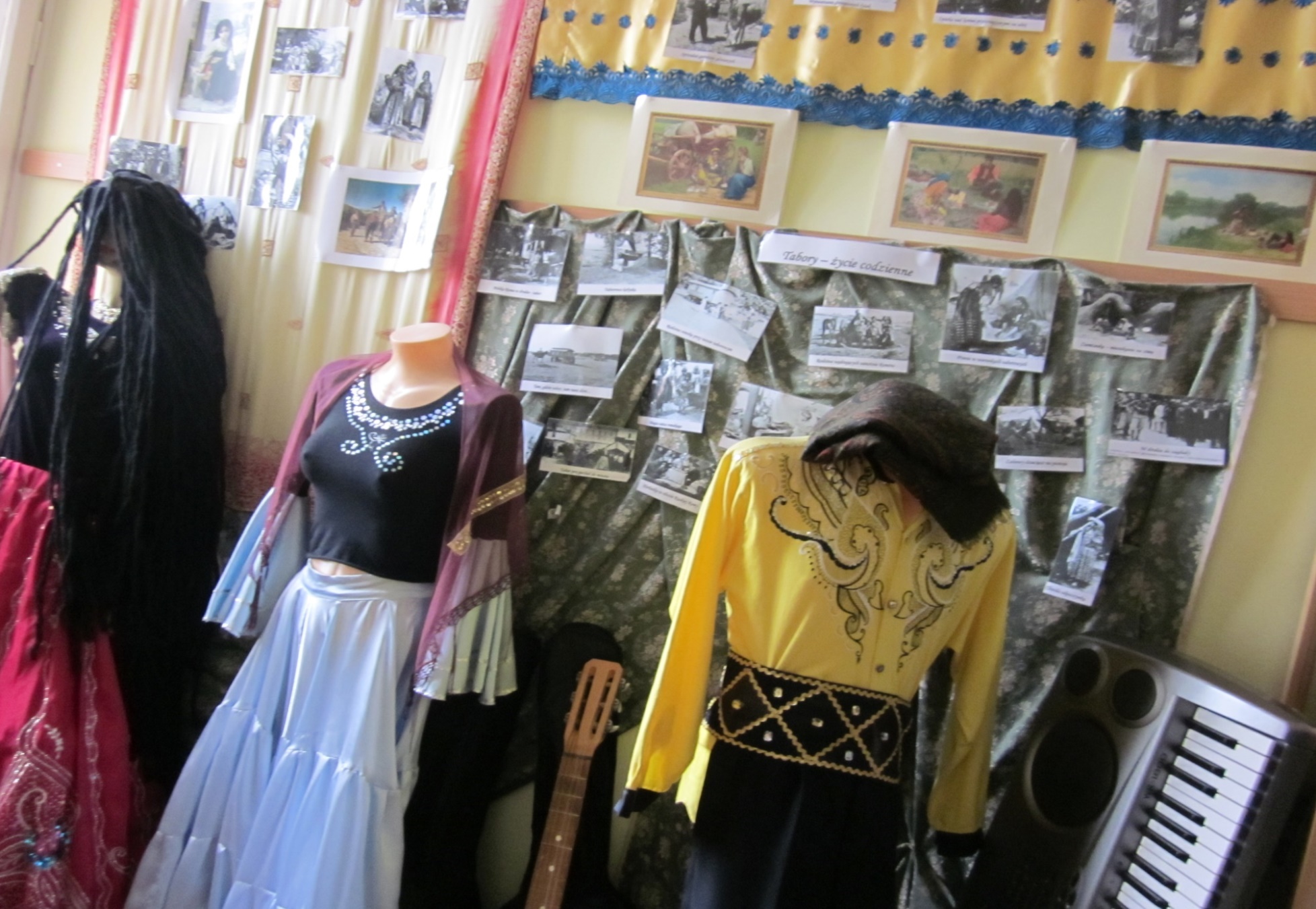 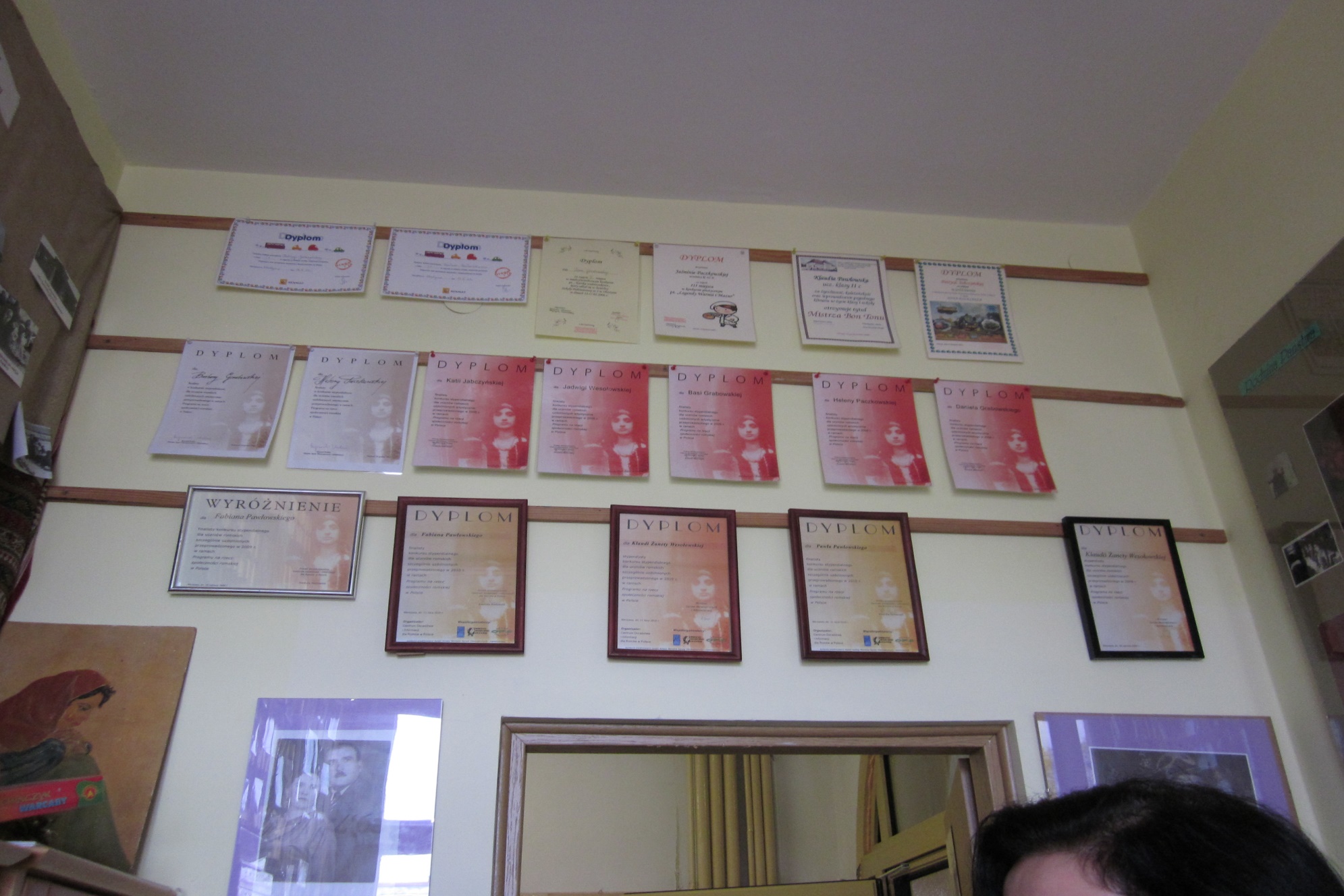 PAGALBA ROMŲ VAIKAMS
MOKYKLOS MUZIEJUS
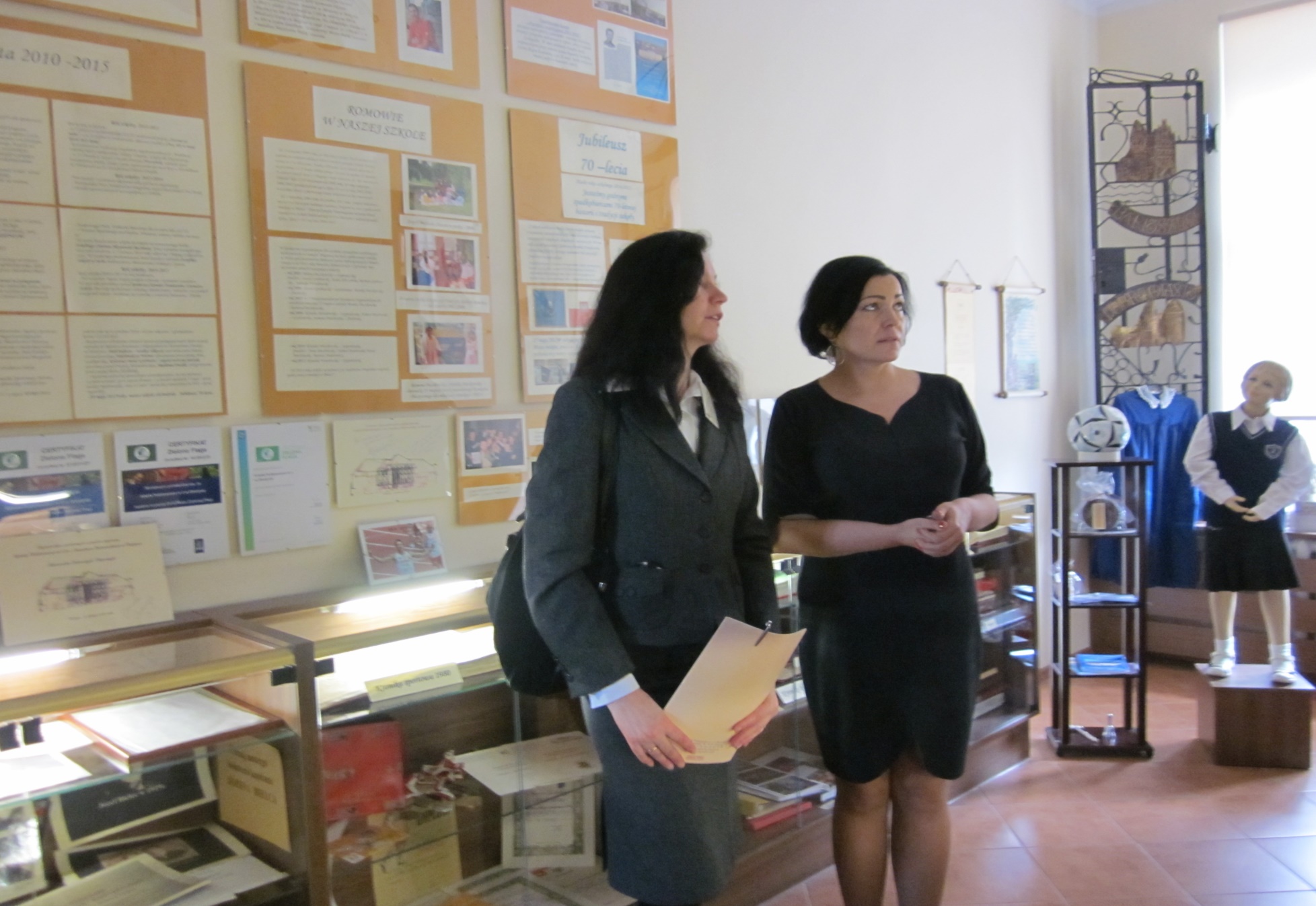 DAILĖS BŪRELIO UŽSIĖMIMAS
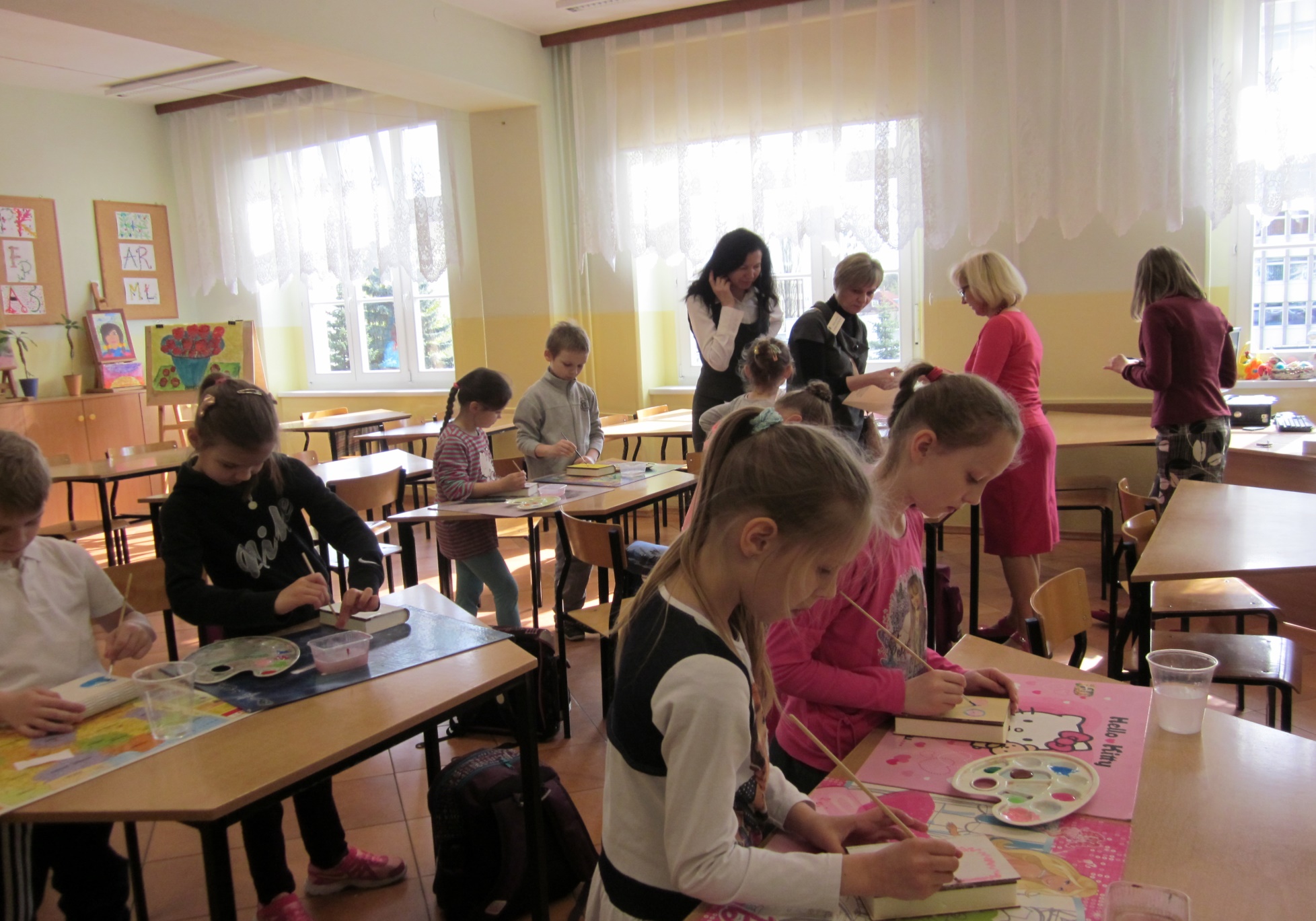 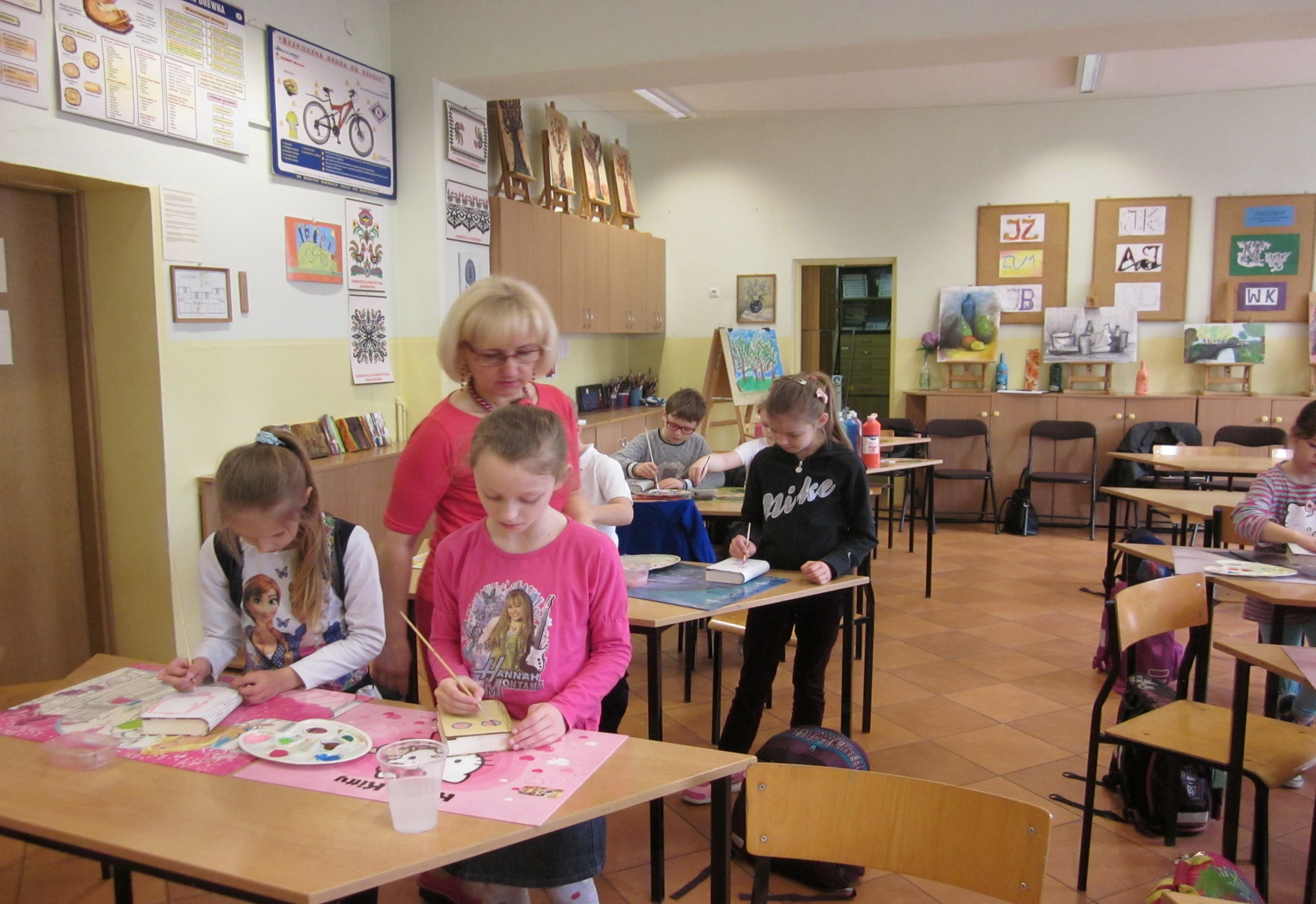 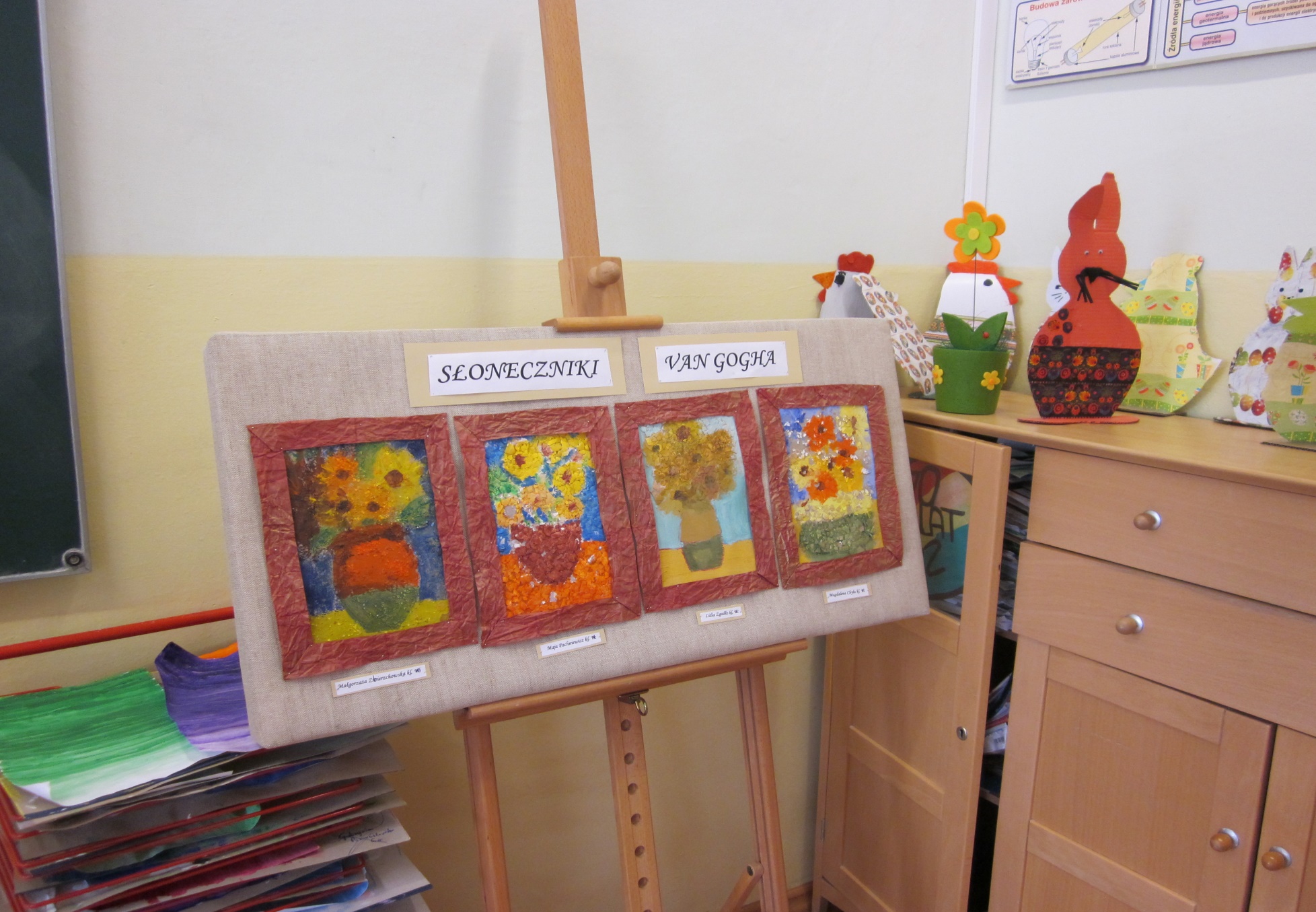 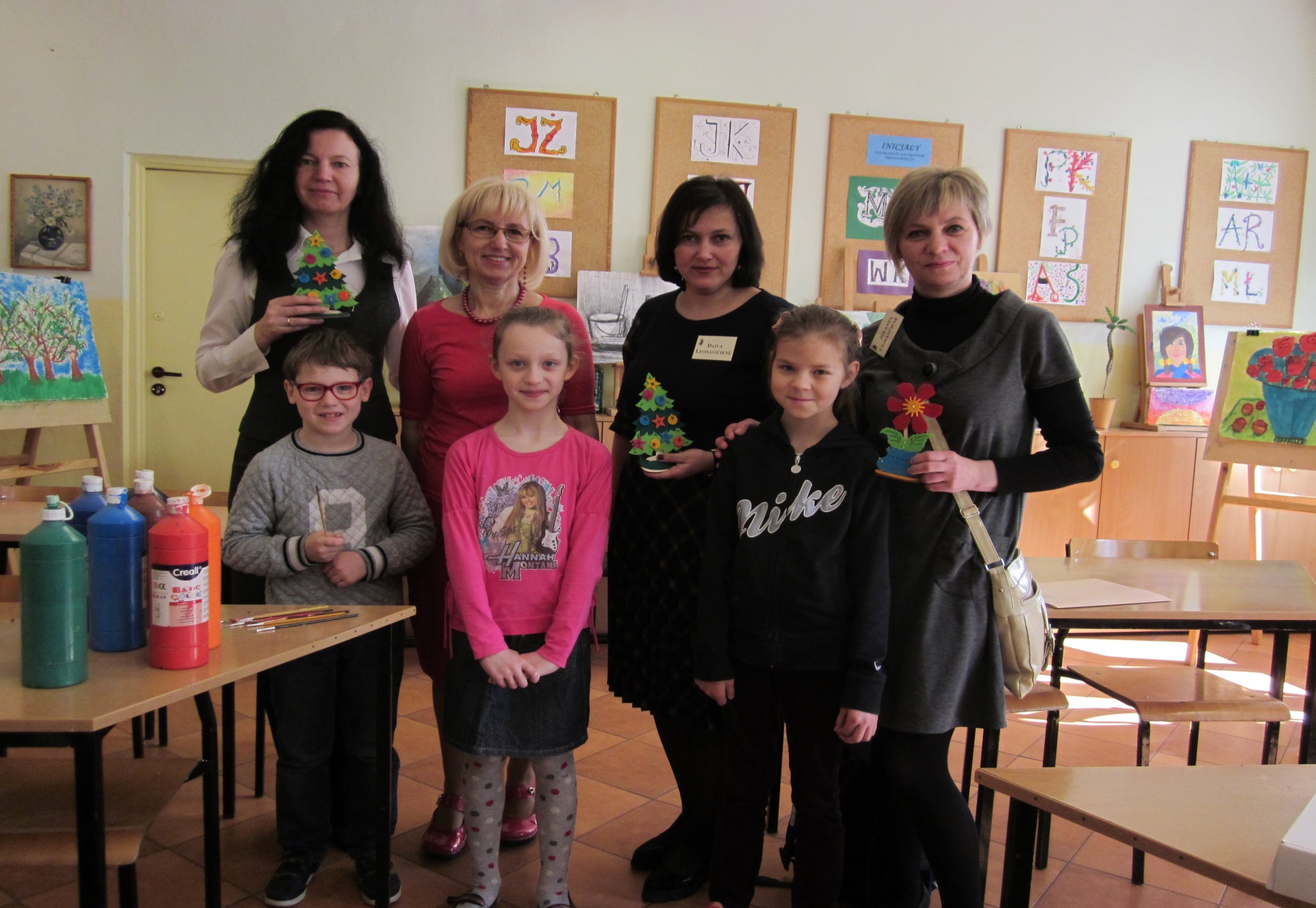 MATEMATIKOS PAMOKA
PASAULIO PAŽINIMO PAMOKA
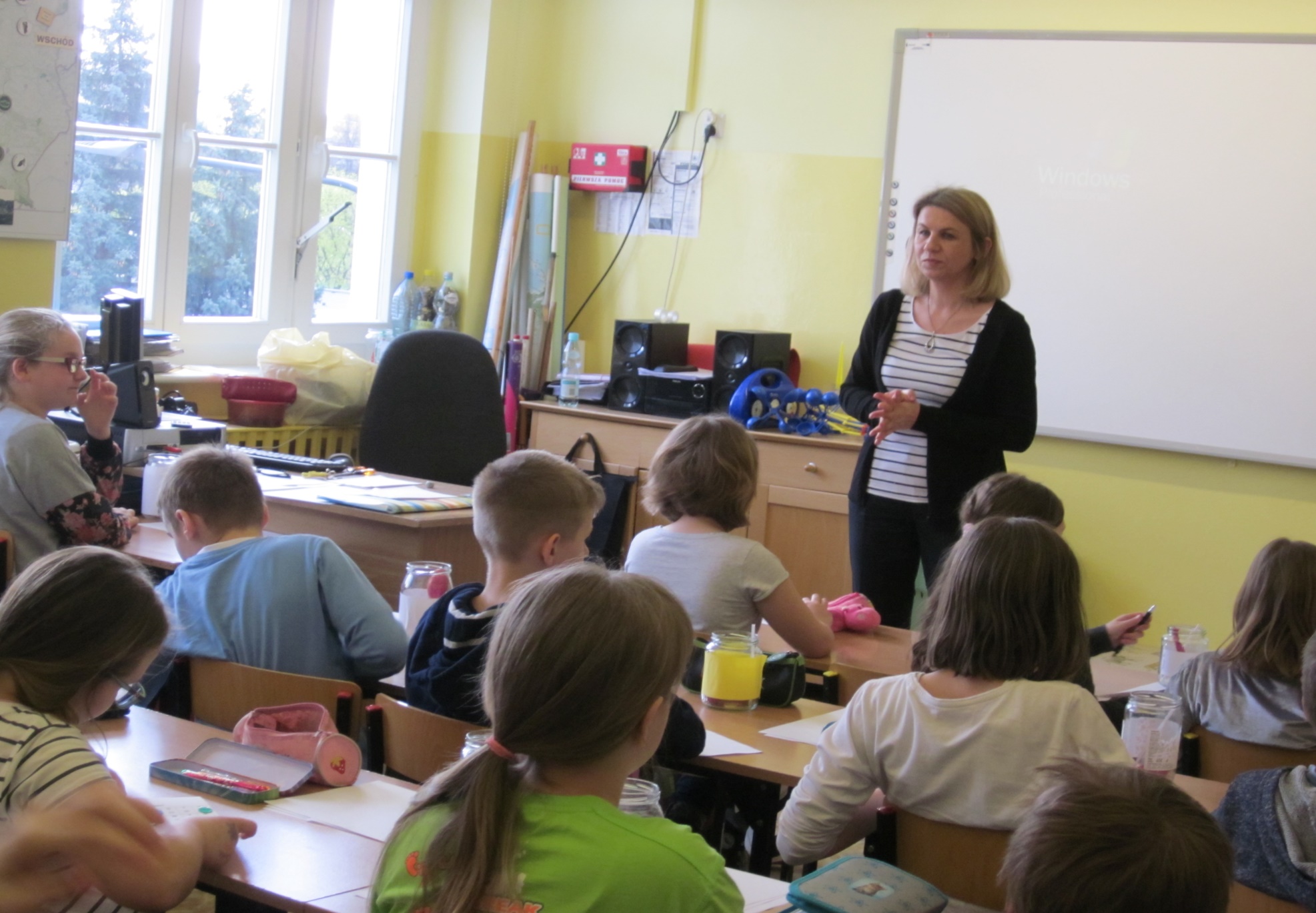 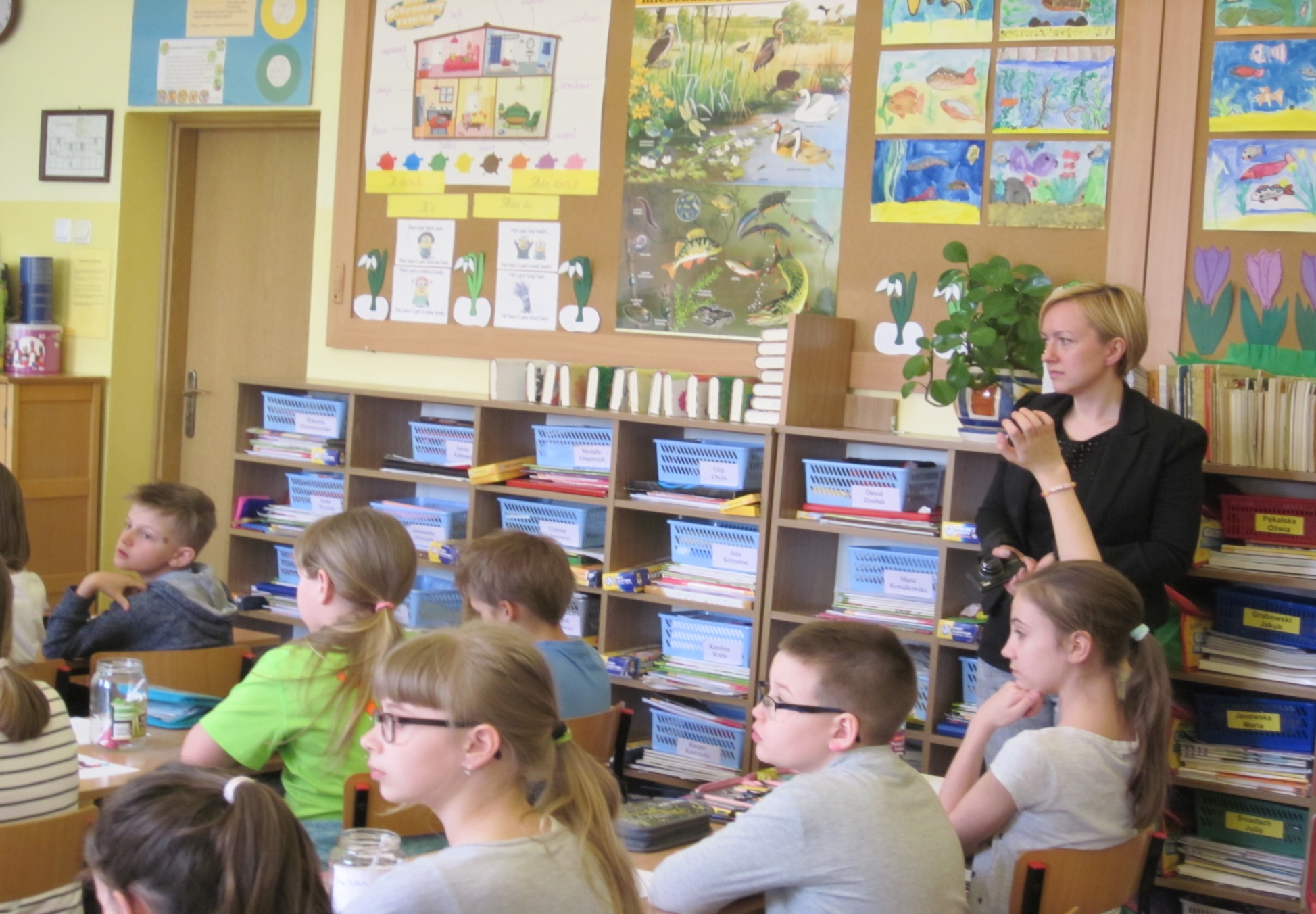 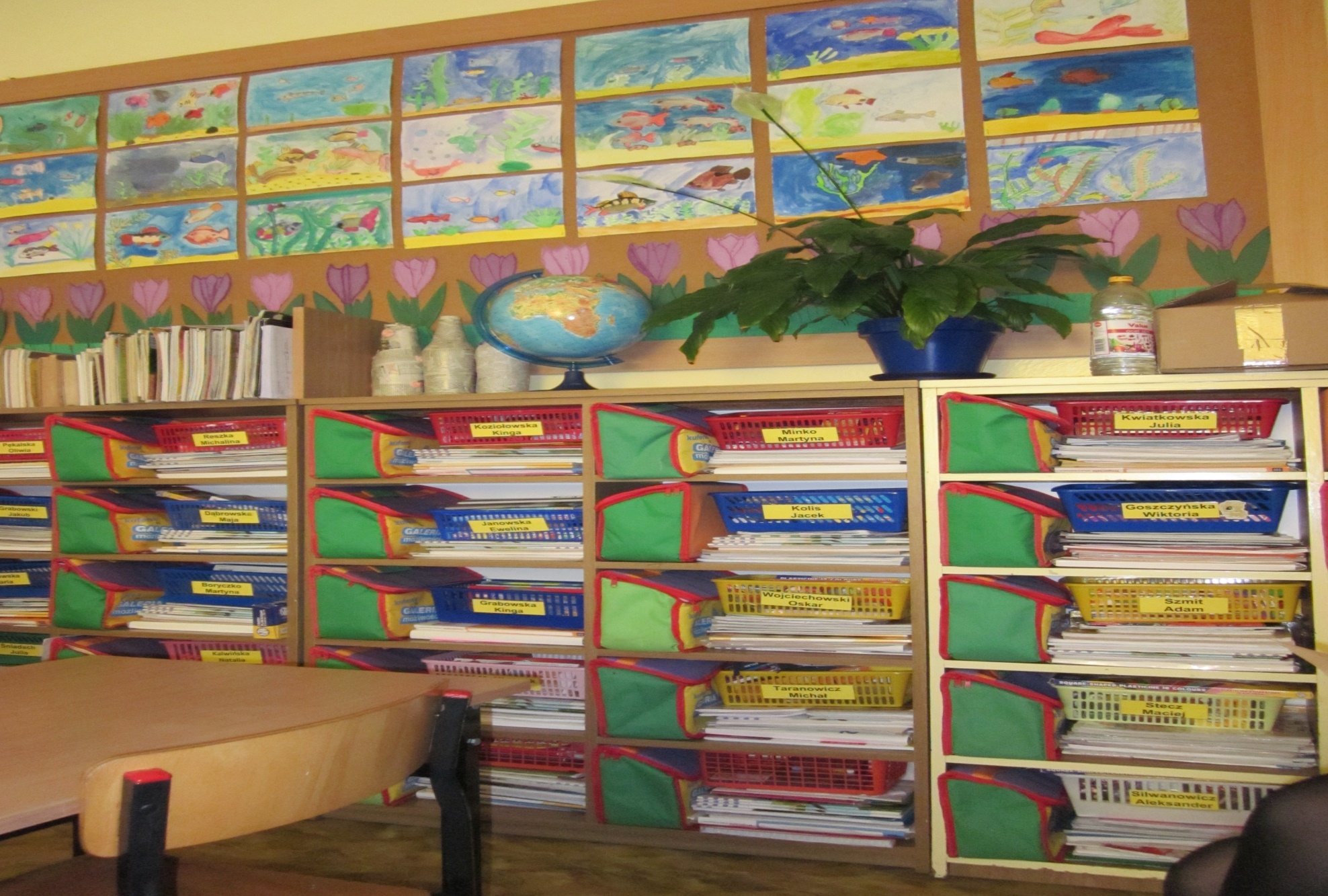 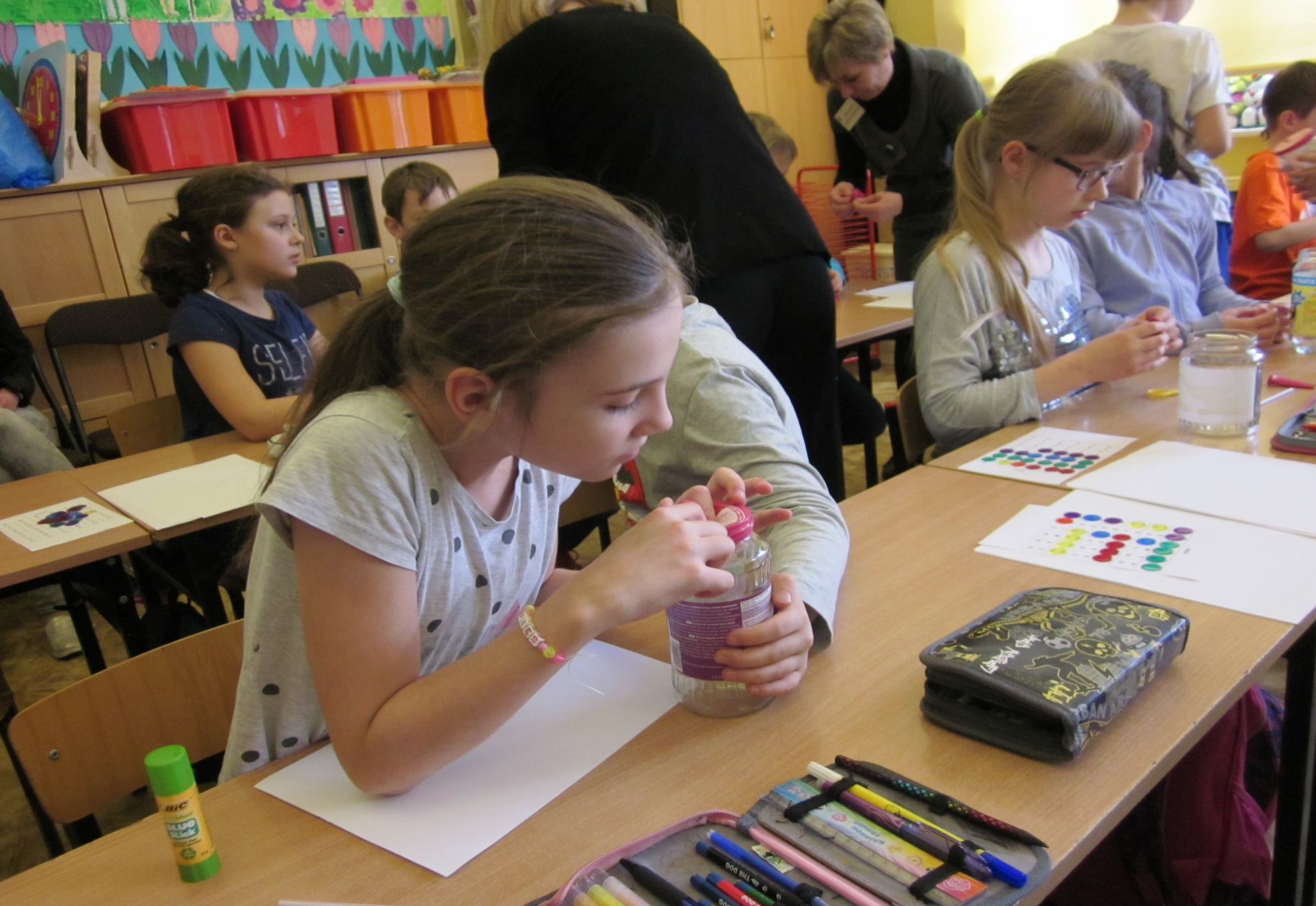 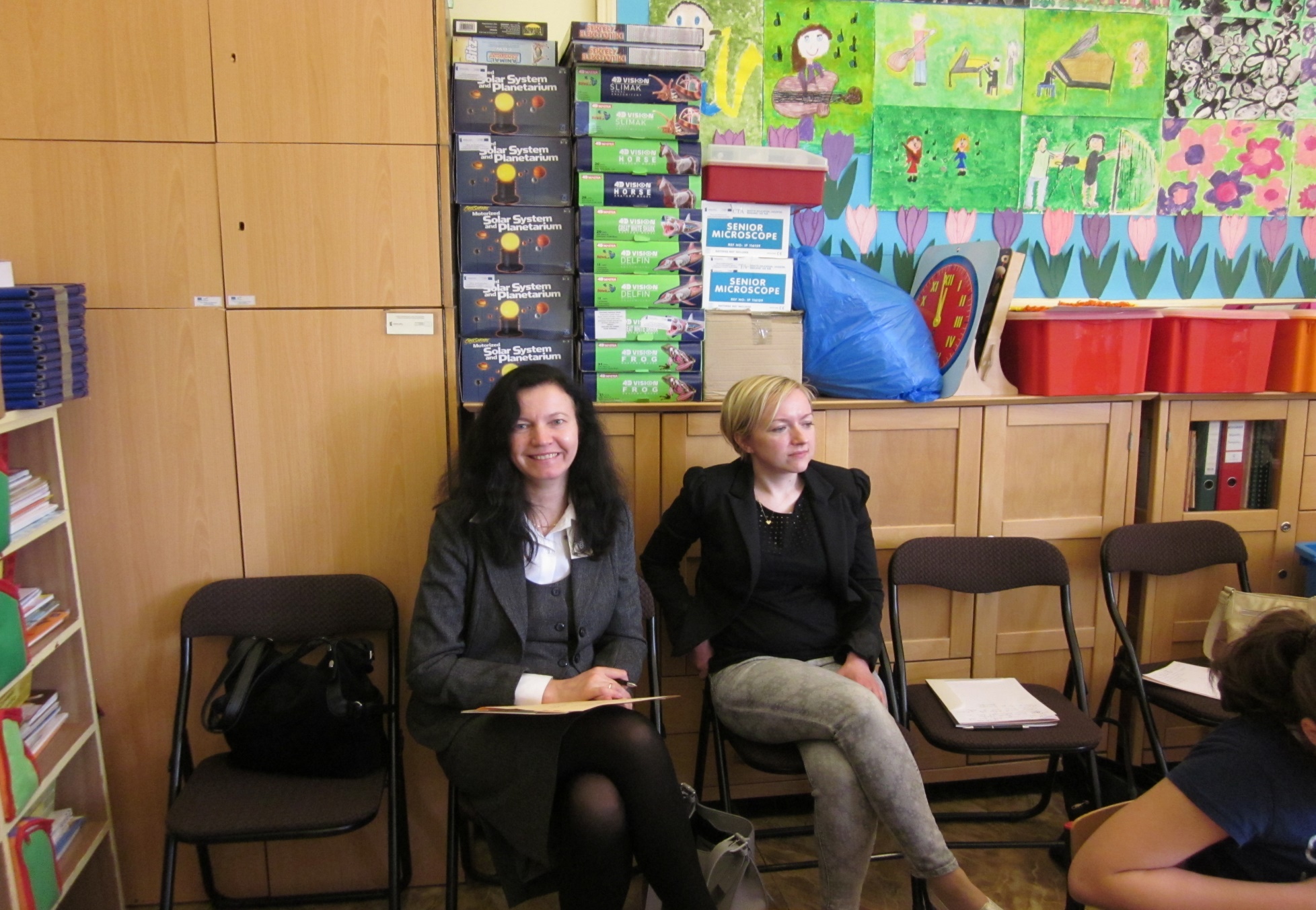 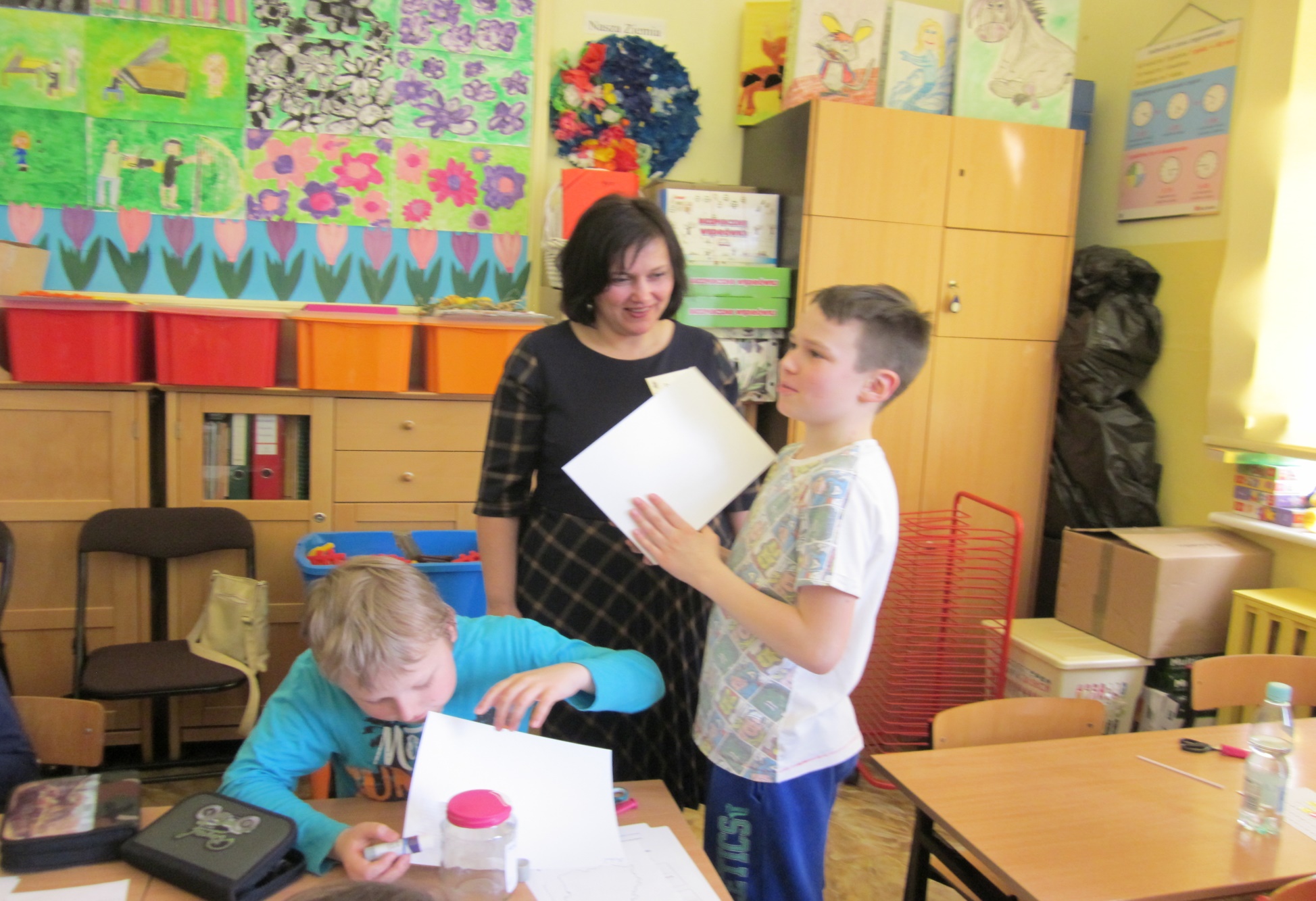 UŽSIĖMIMAI PRIEŠ PAMOKAS
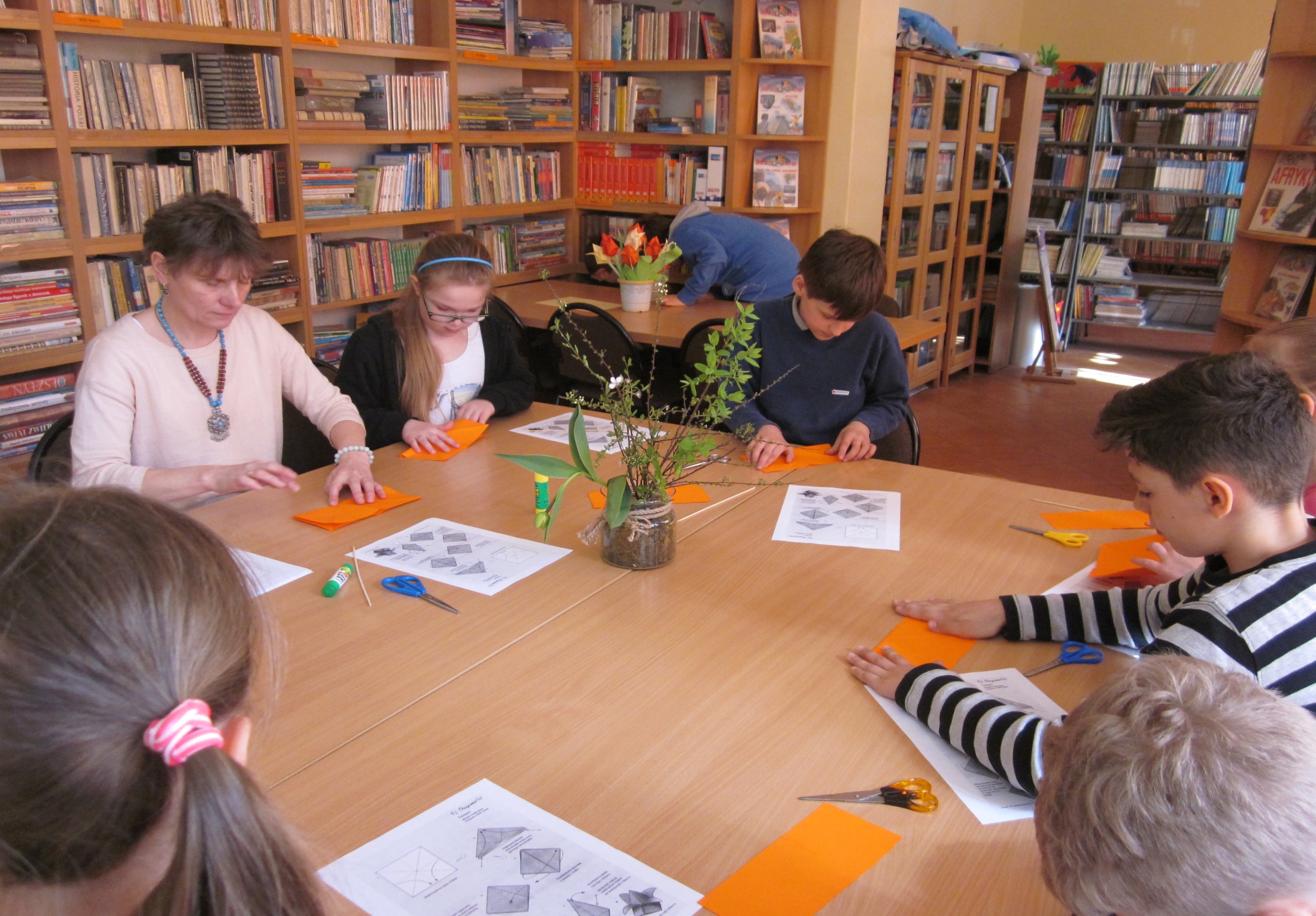 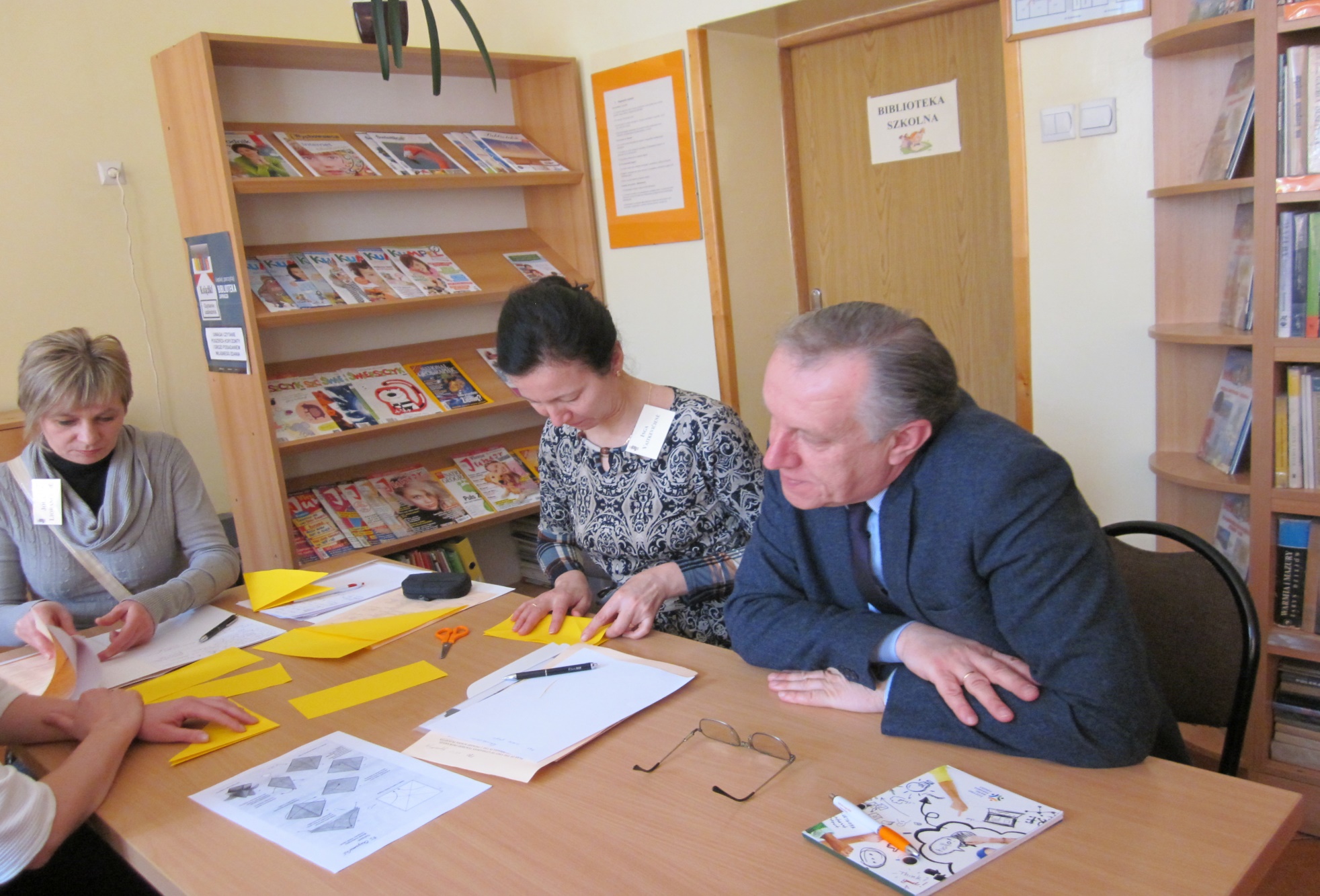 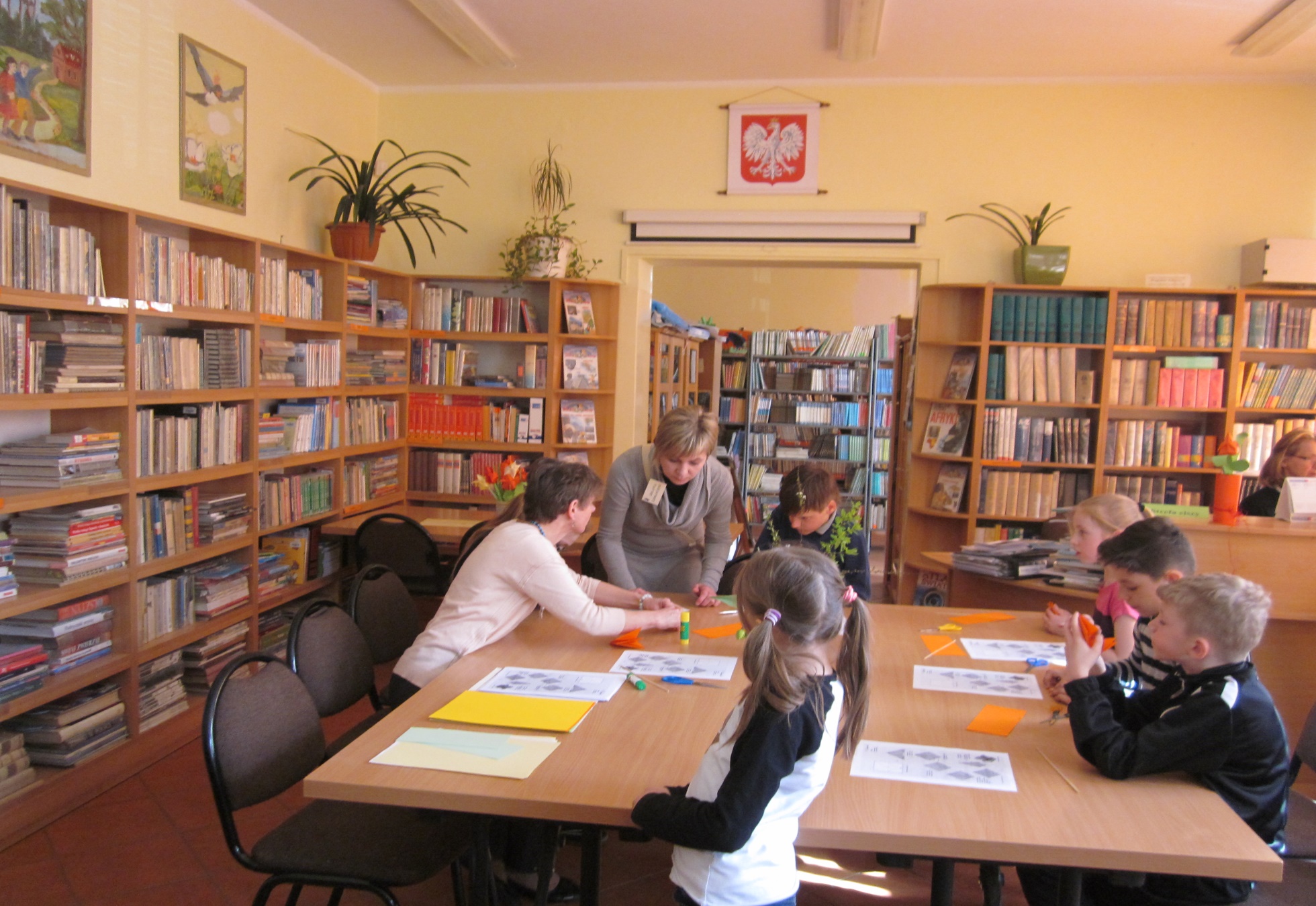 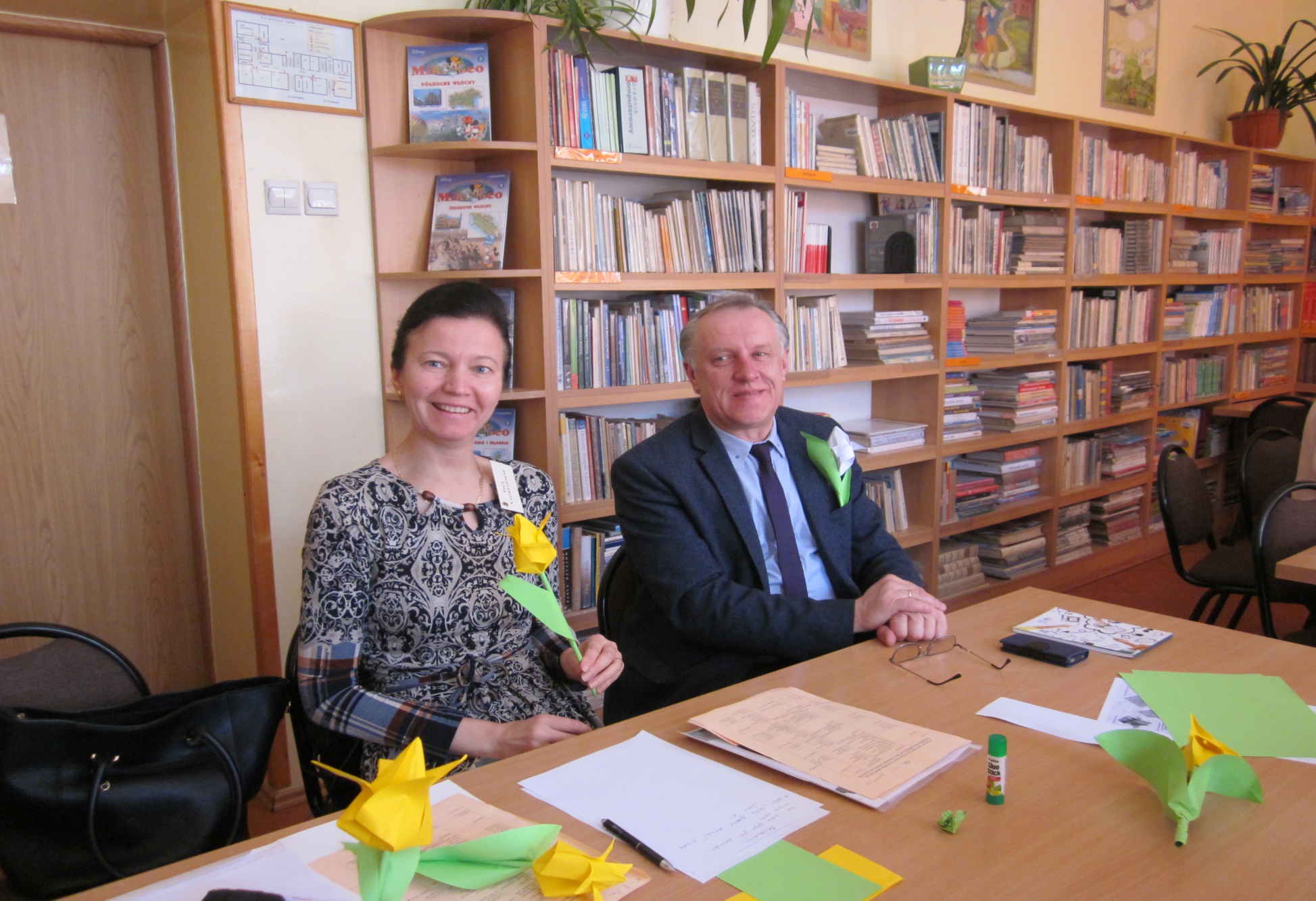 KNYGŲ AKCIJA
KŪNO KULTŪROS PAMOKA
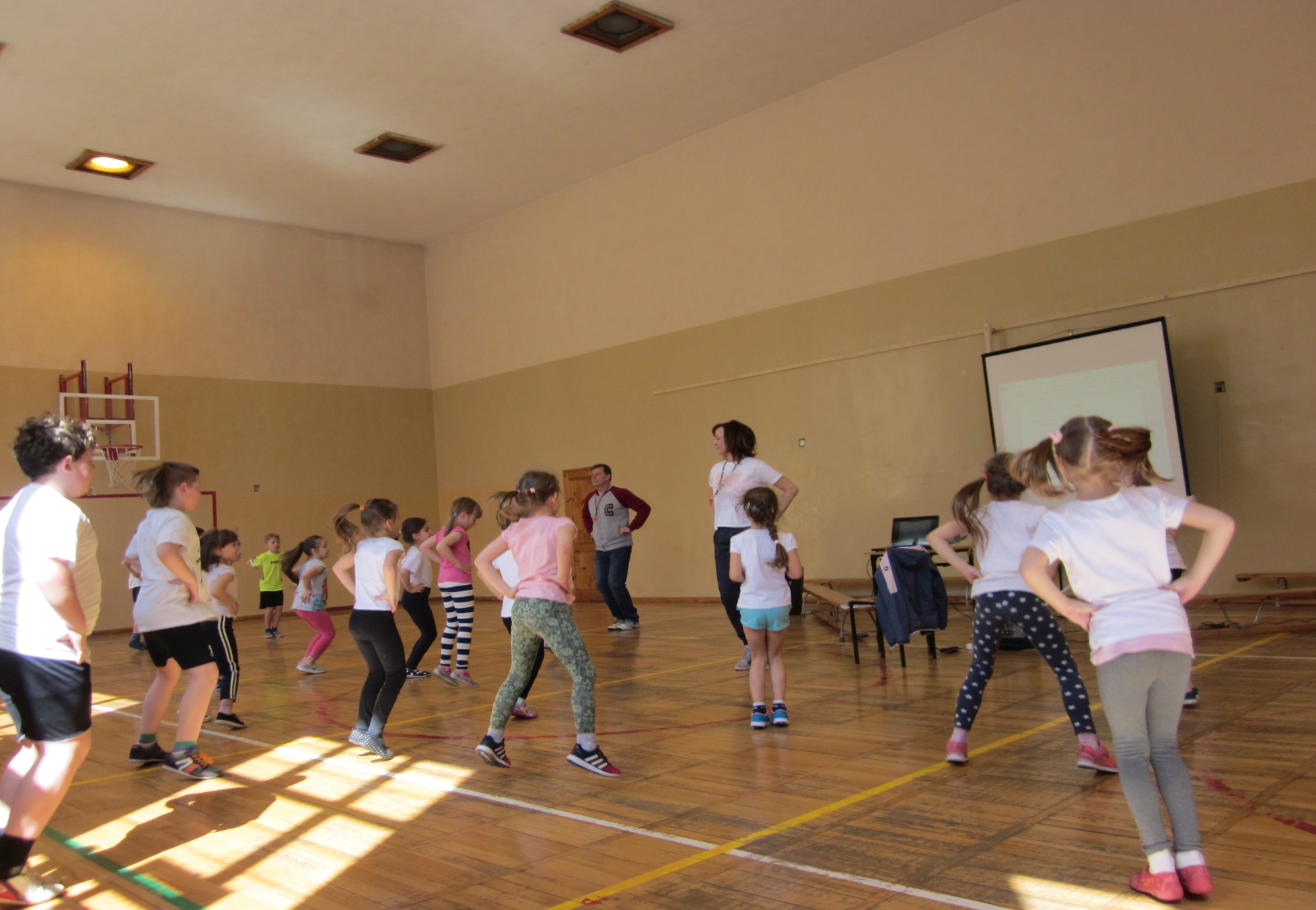 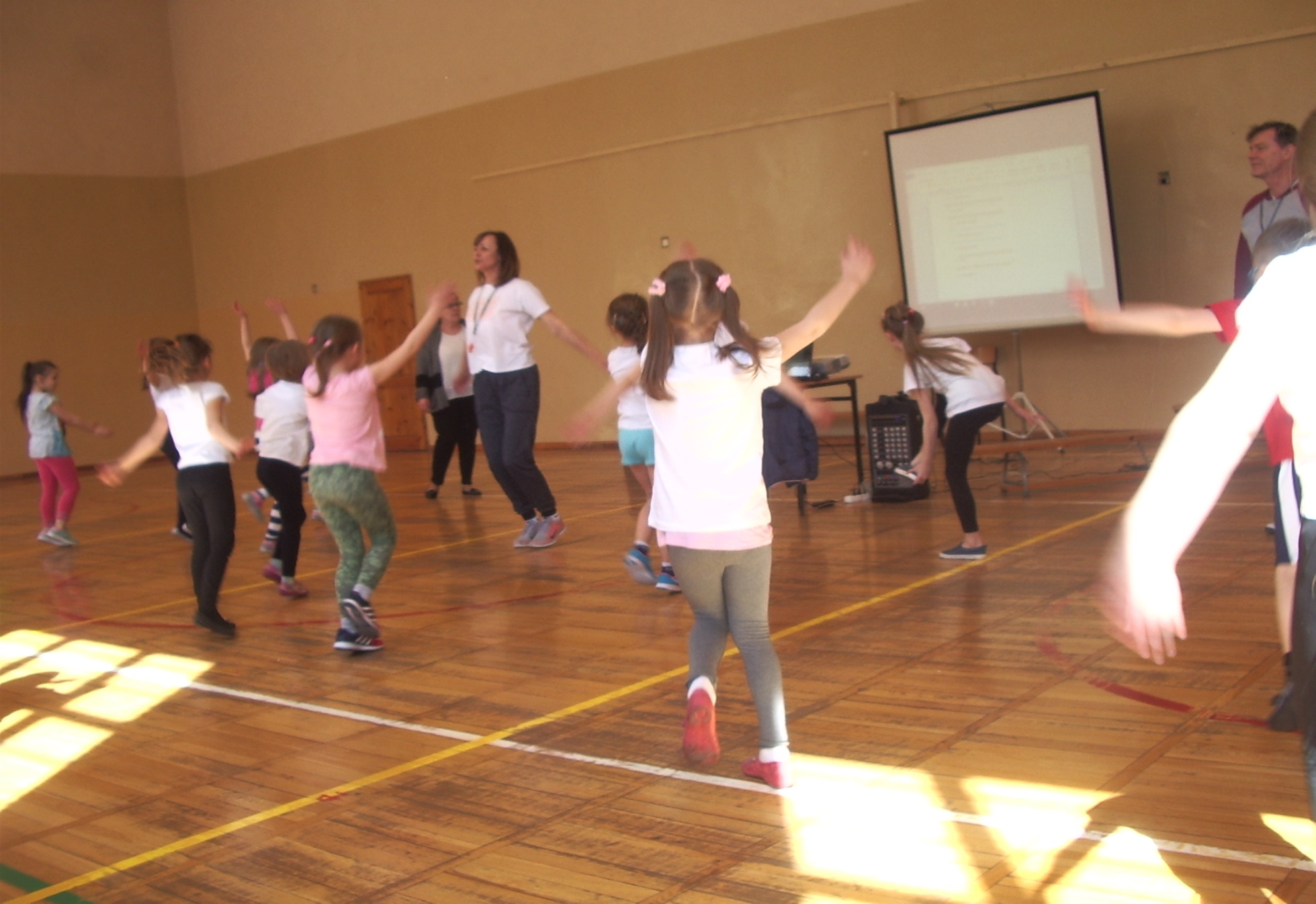 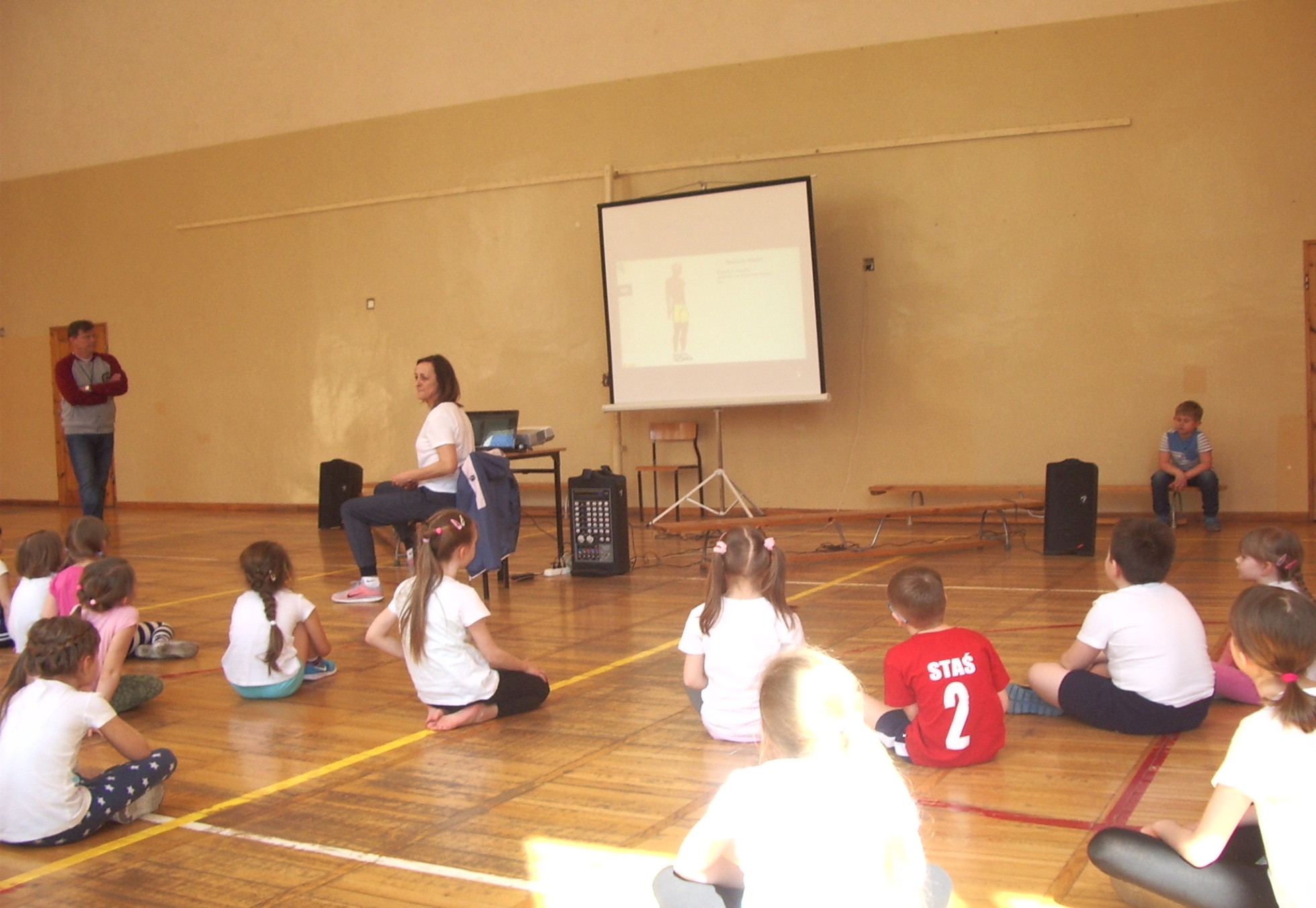 MATEMATIKOS PAMOKA
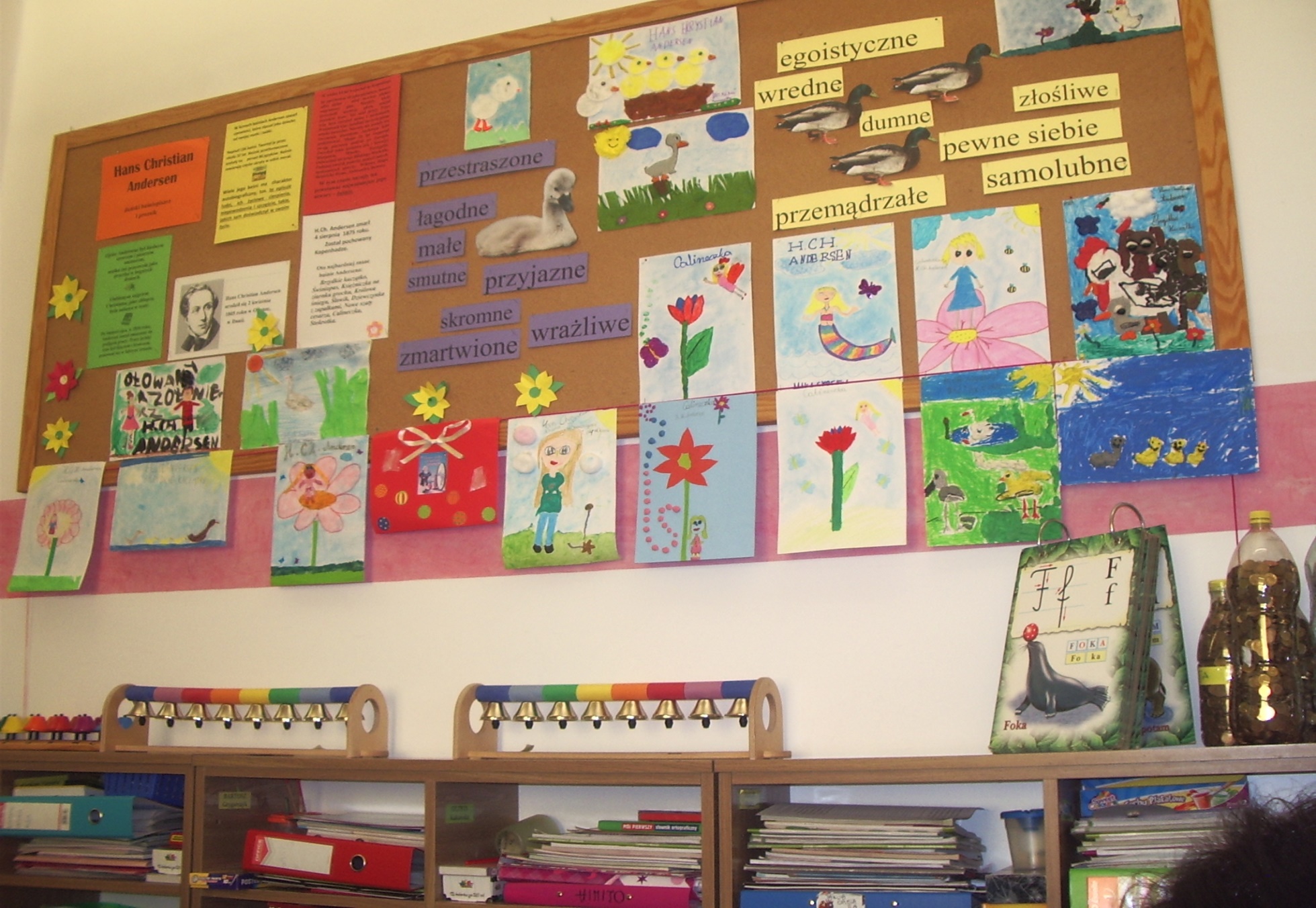 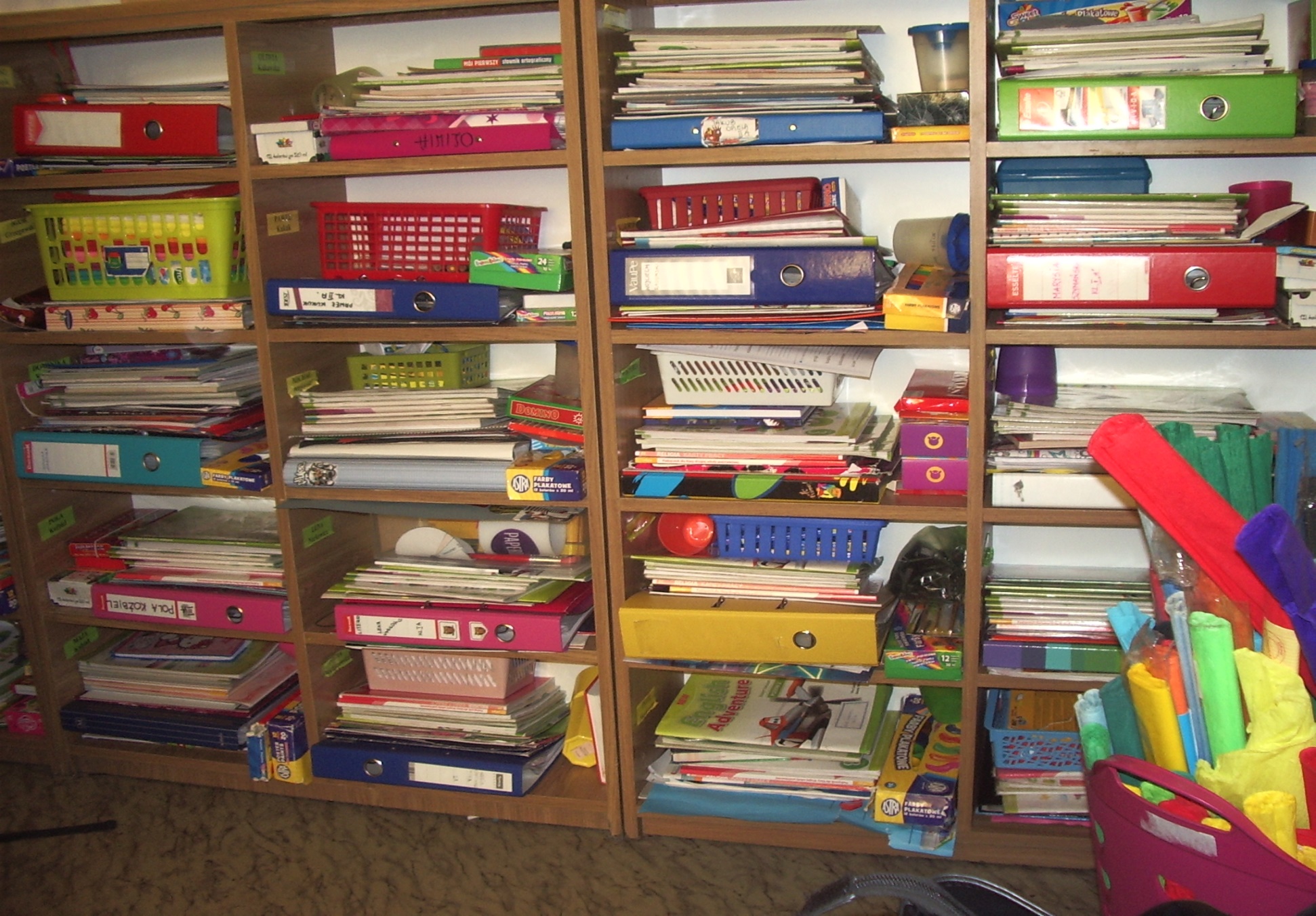 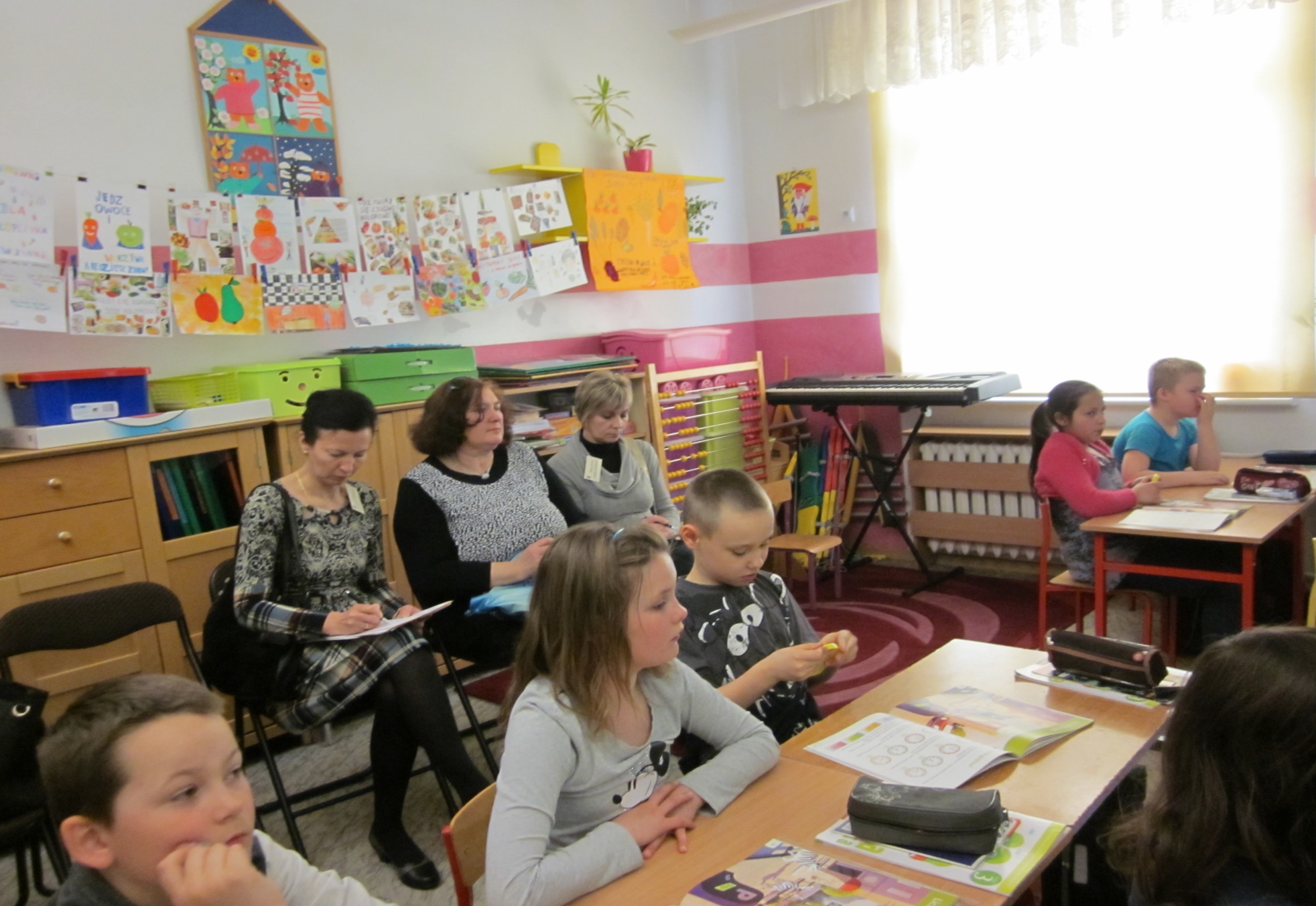 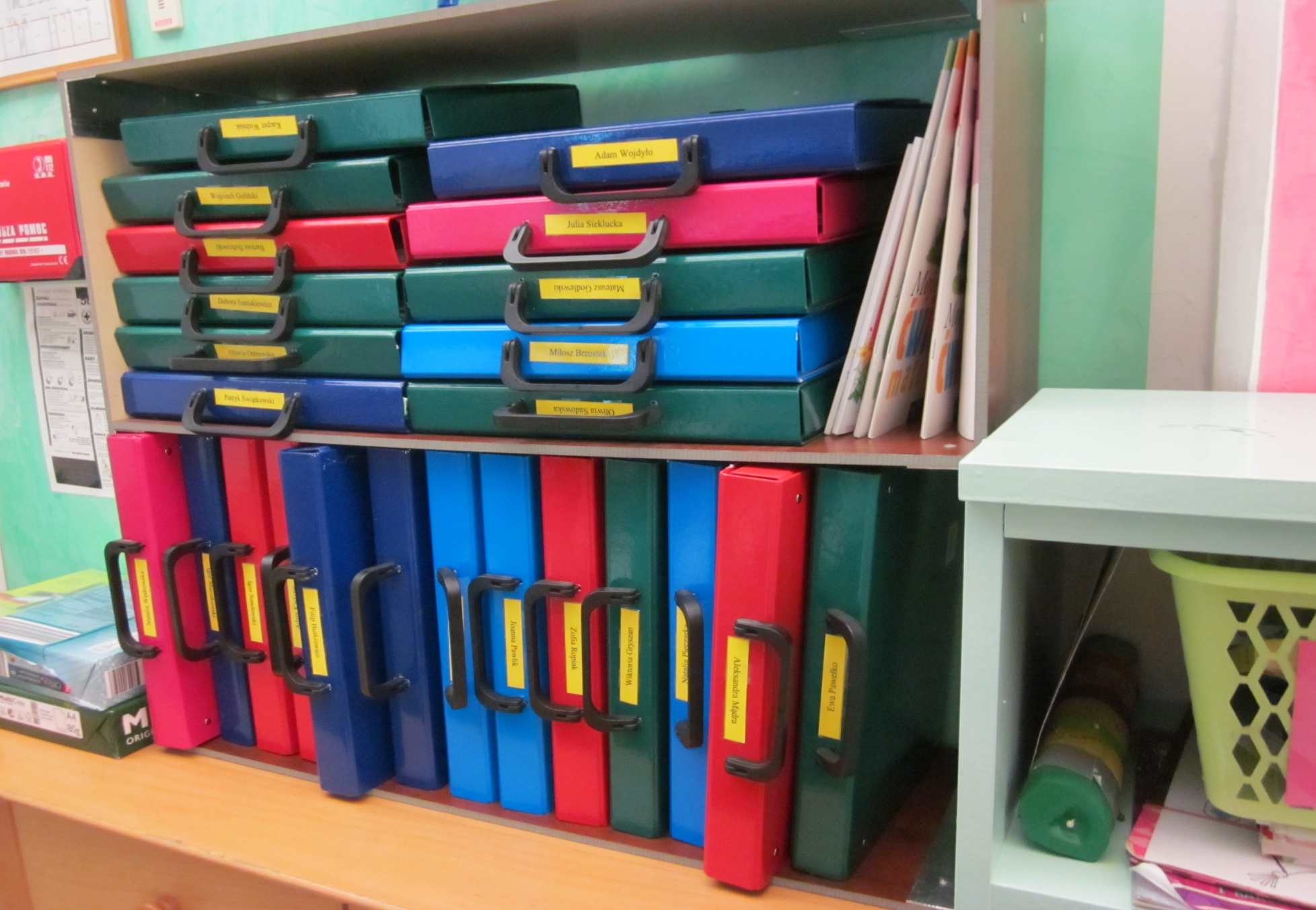 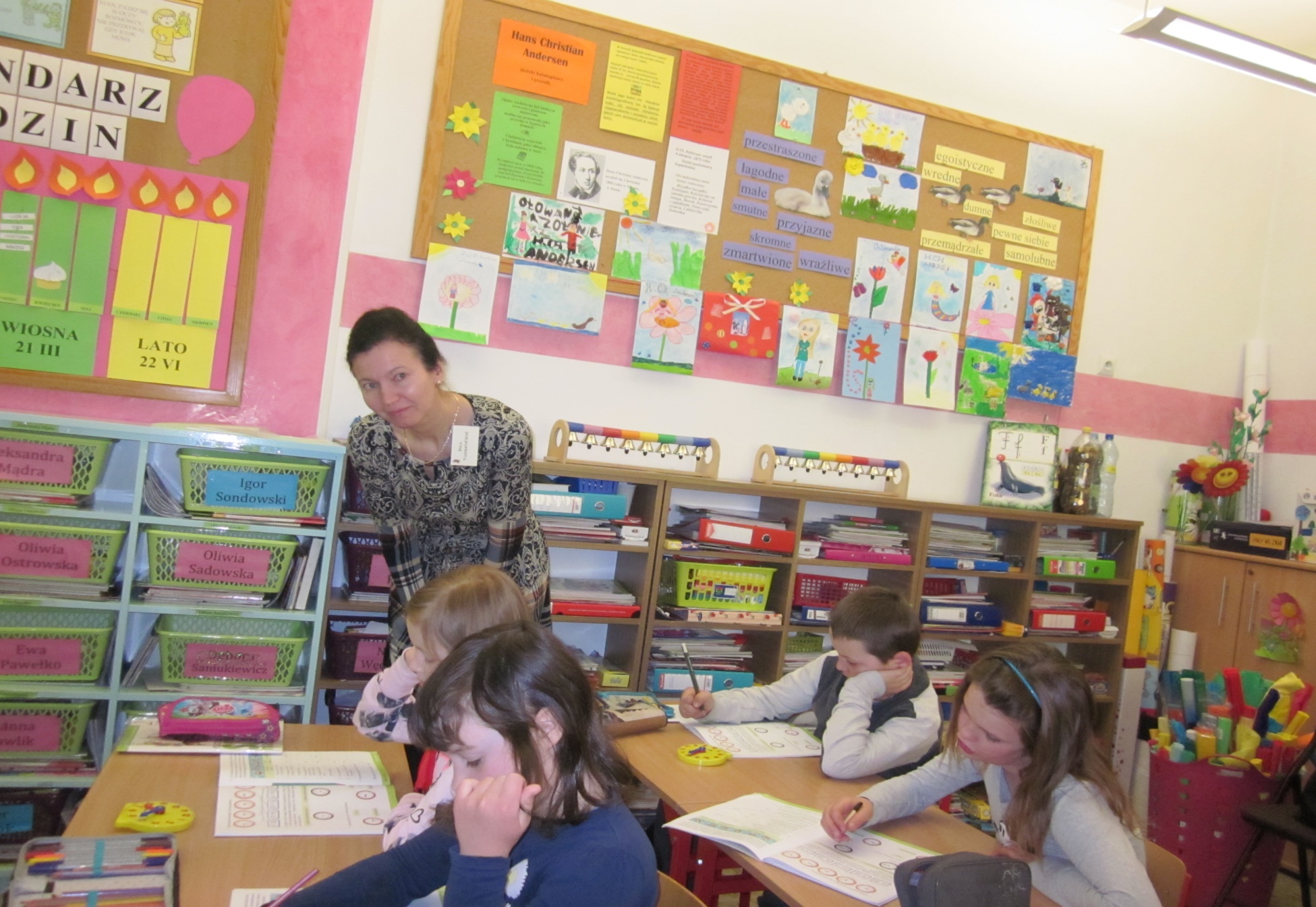 PADĖKA MOKYKLOS KNYGOJE
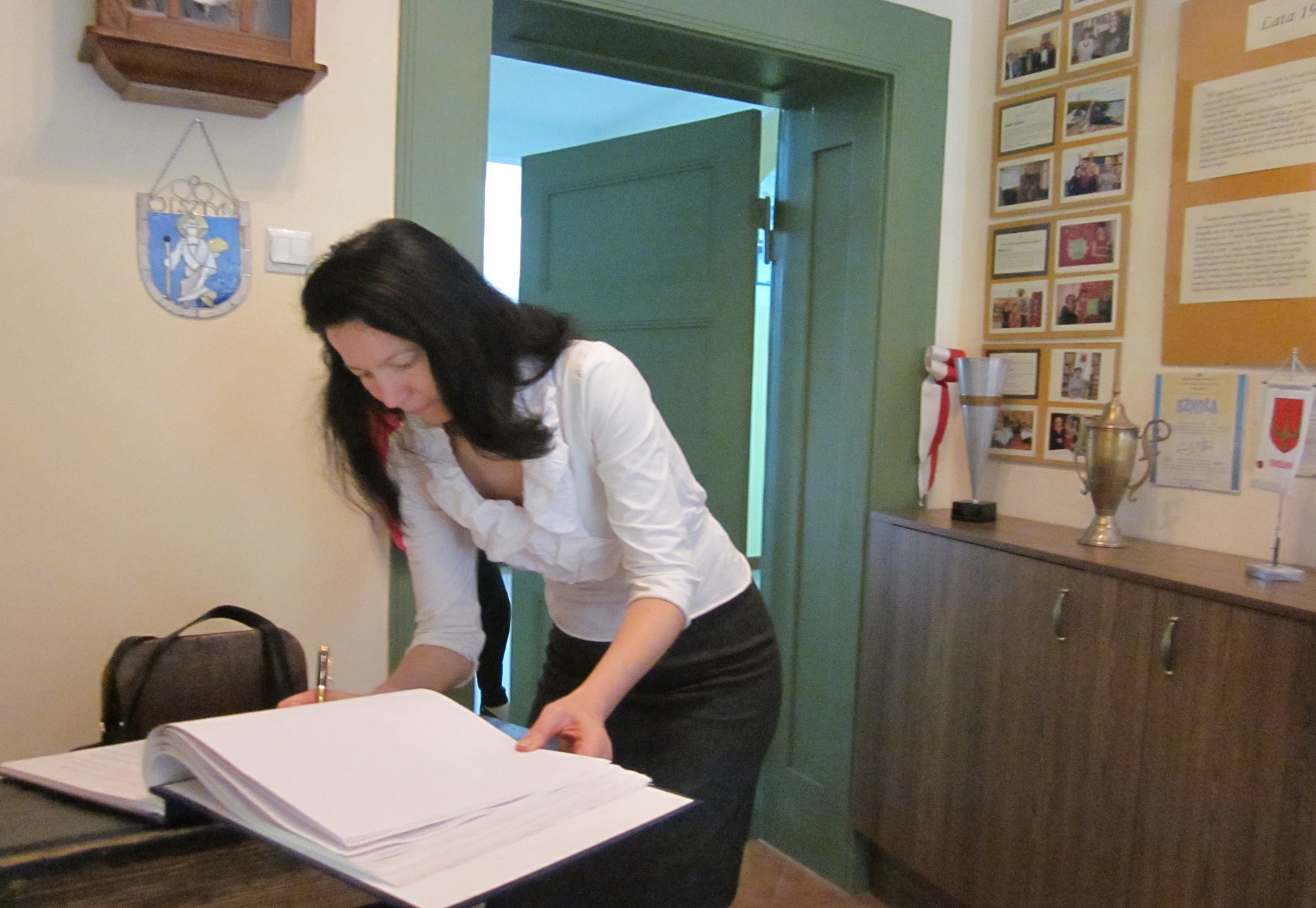 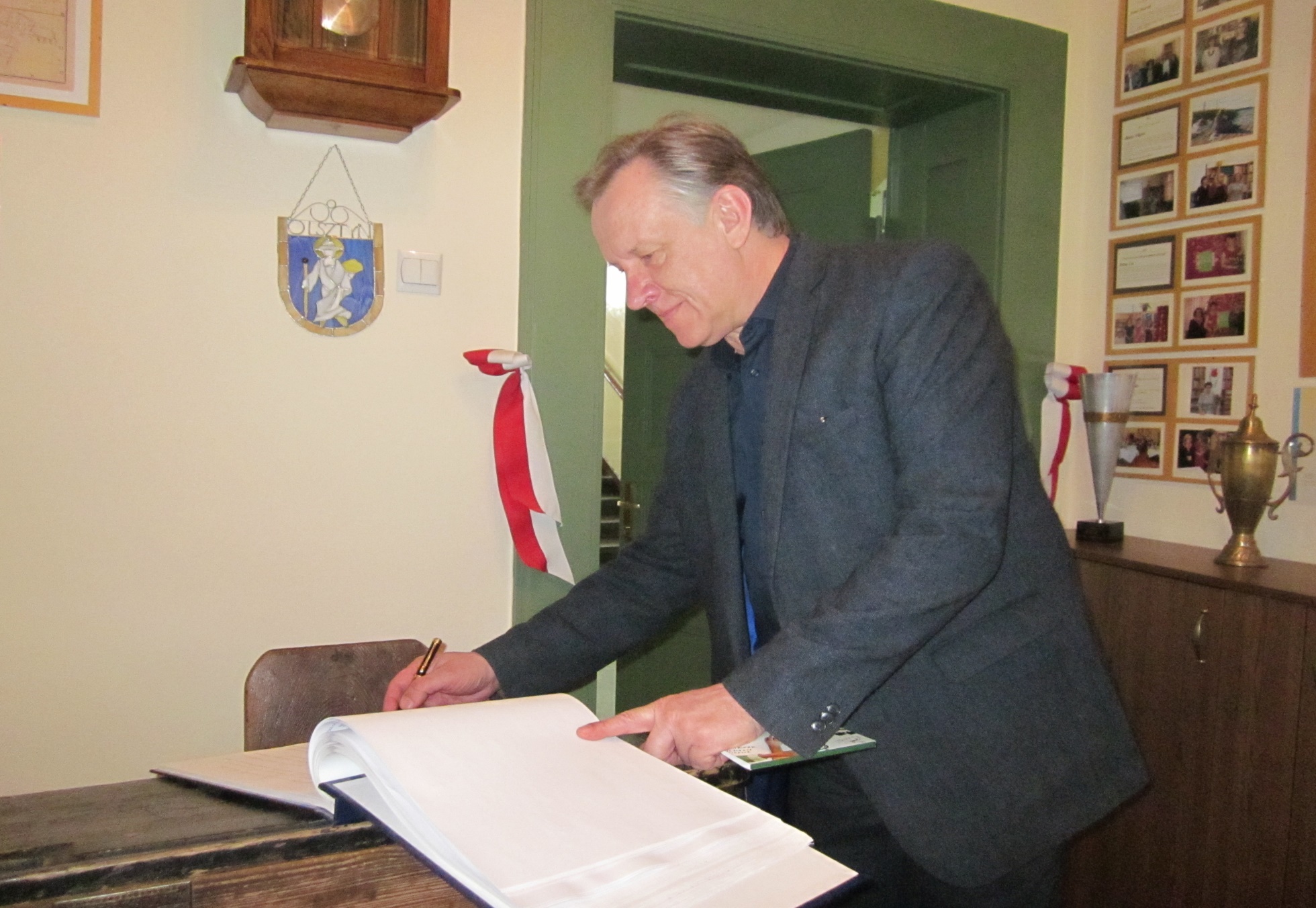 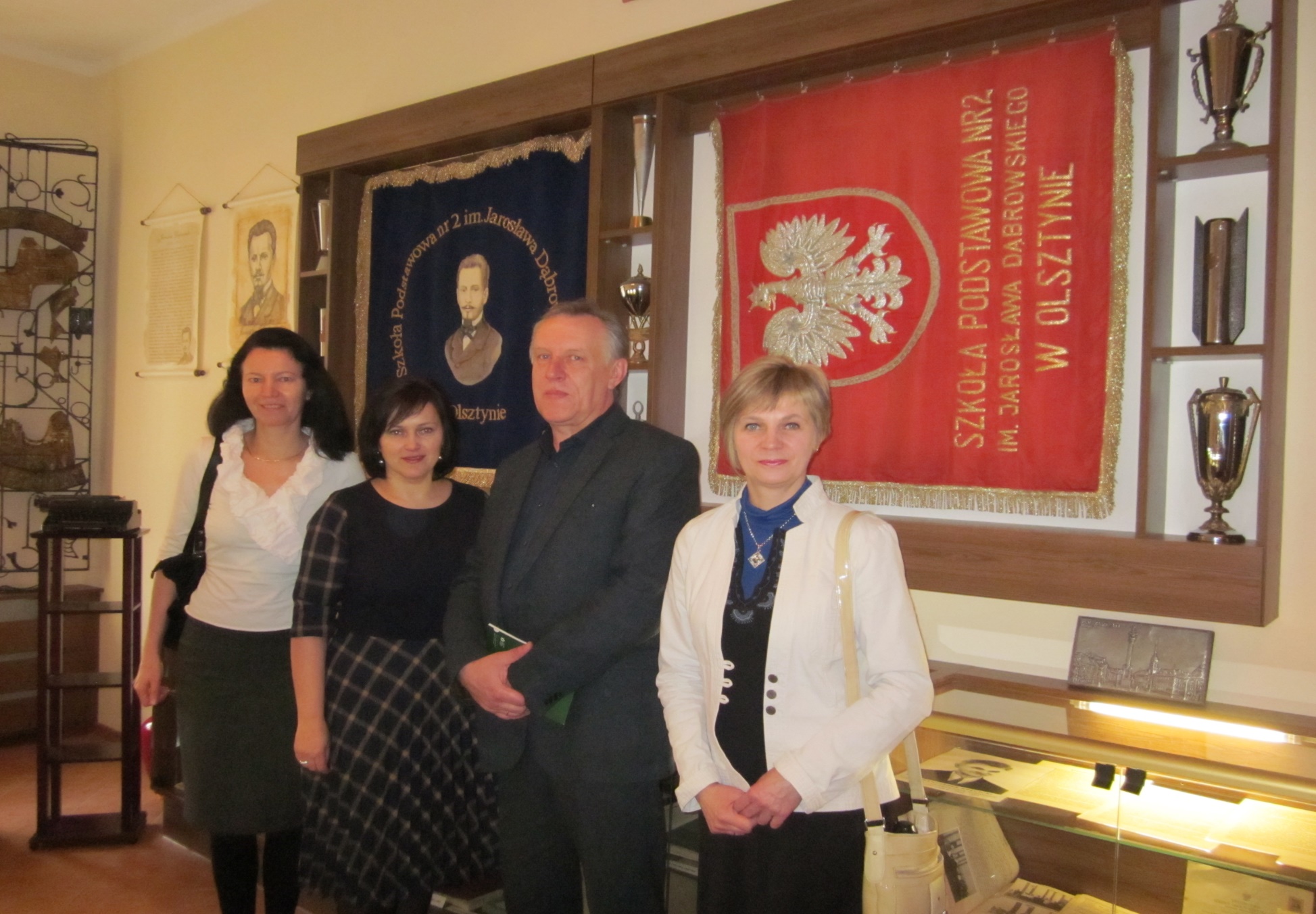 MOKYKLOJE VYKDOMI PROJEKTAI
TINKLALAPIAI:
Learning A pps. org;
Zondle;
Kahoot;
Quizizz;
Tabata.
PROJEKTO APTARIMAS
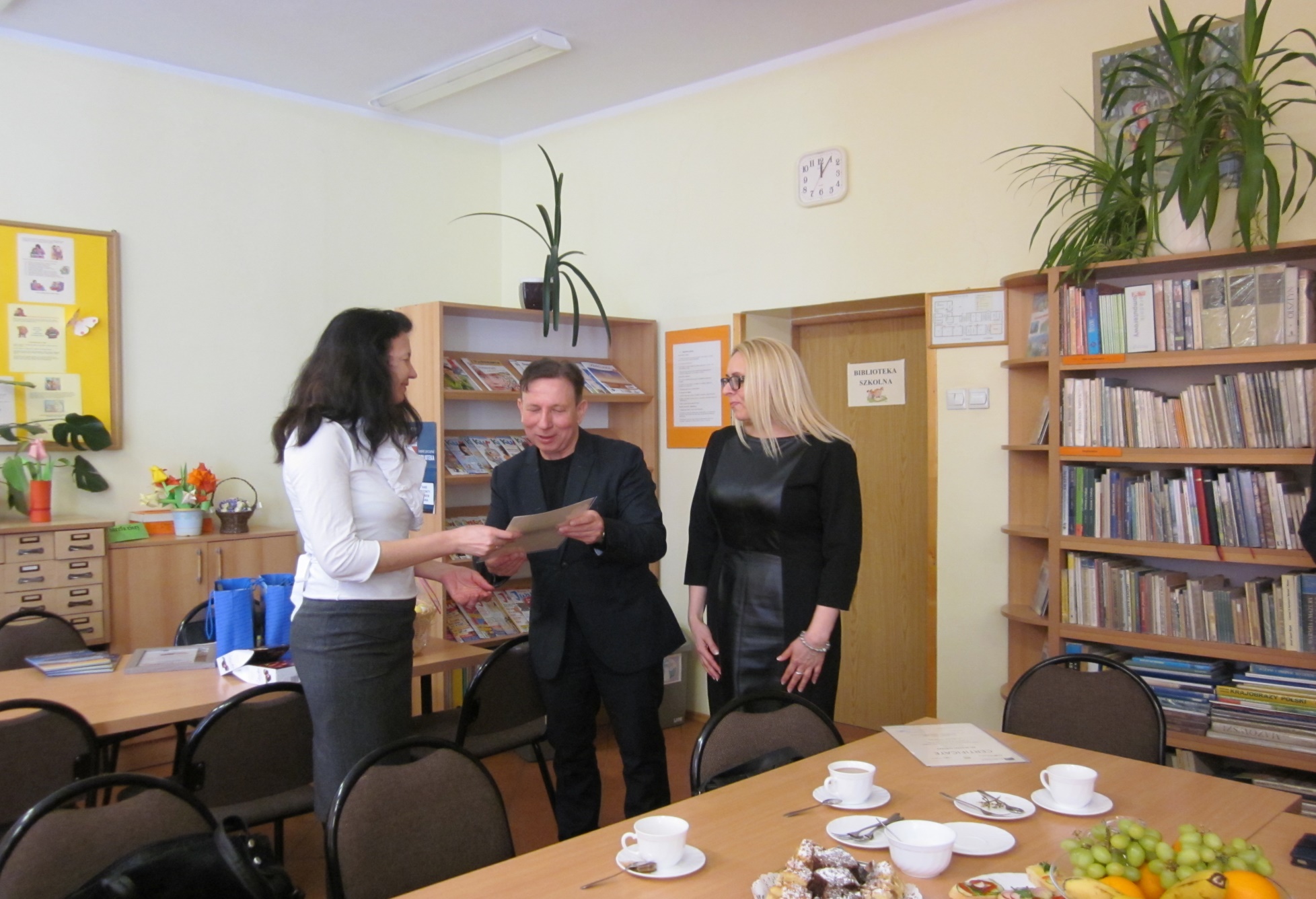 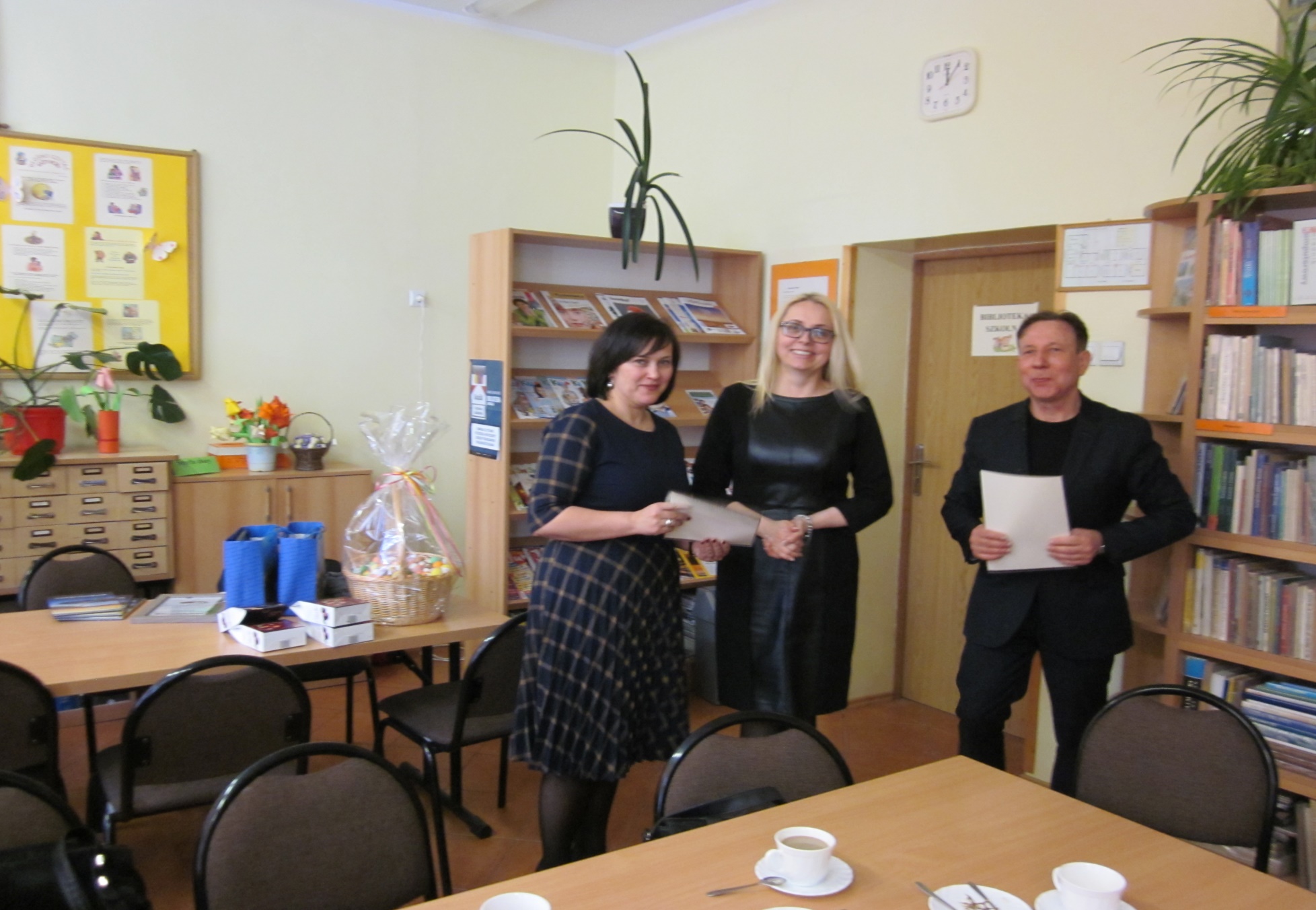 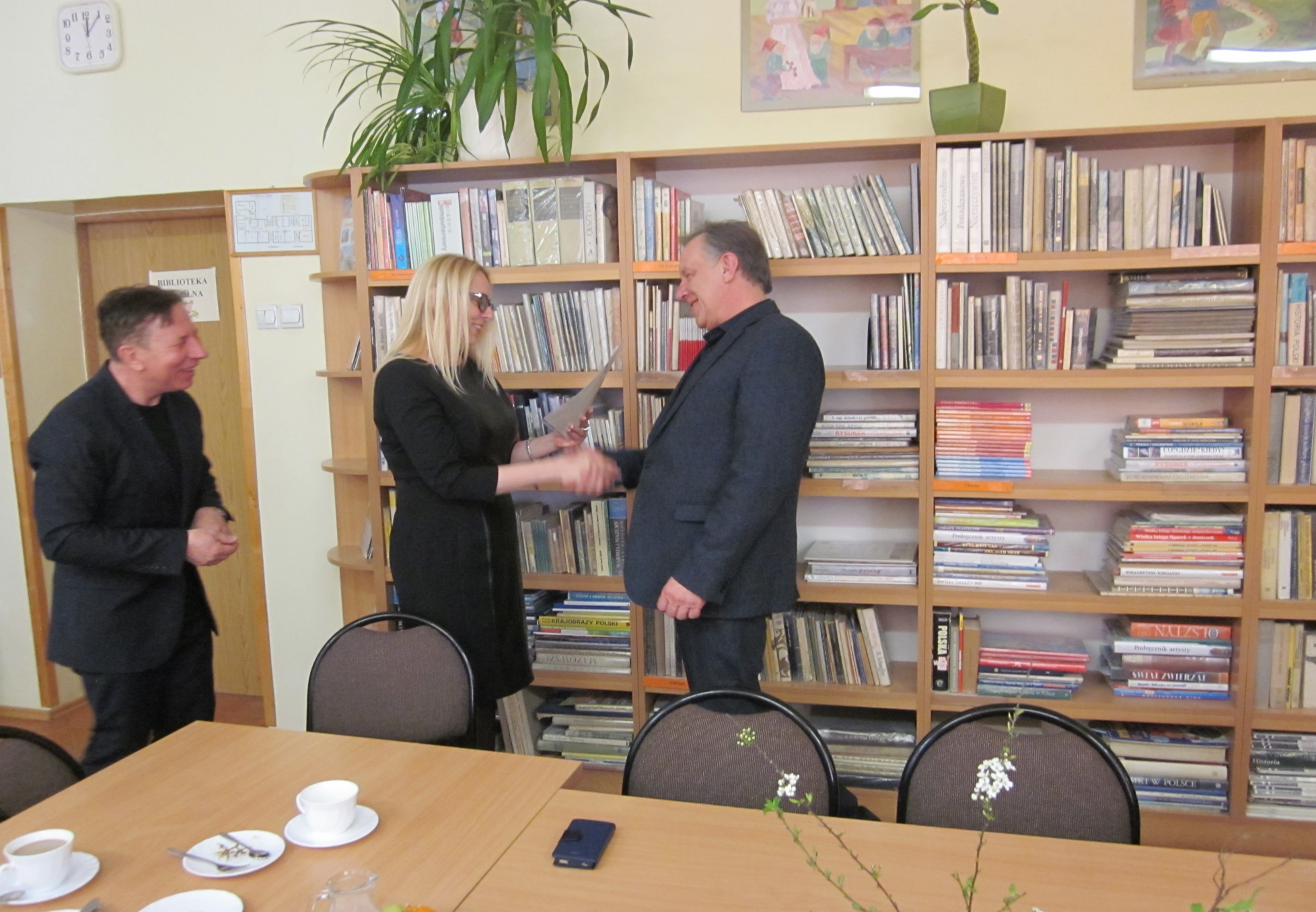 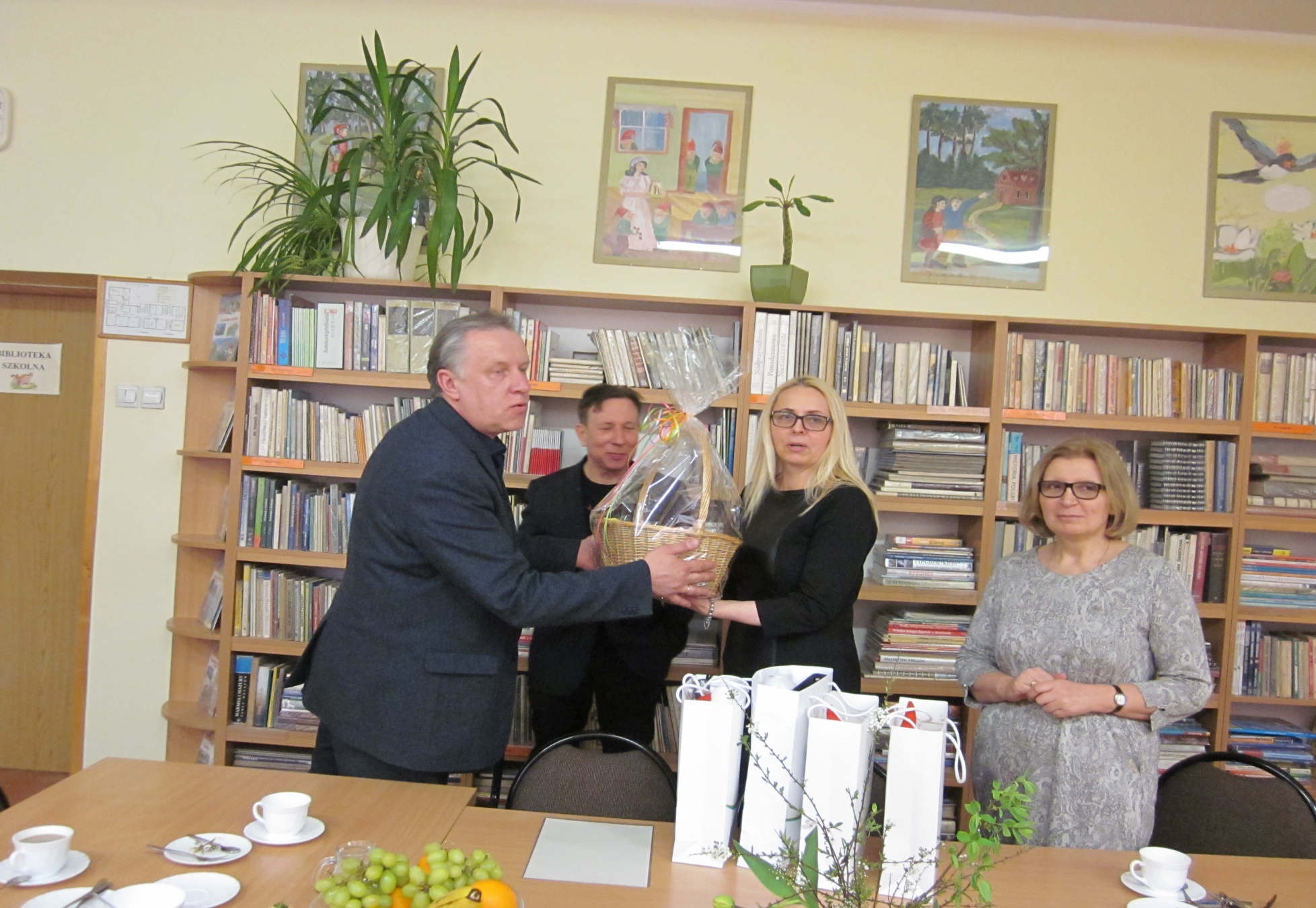 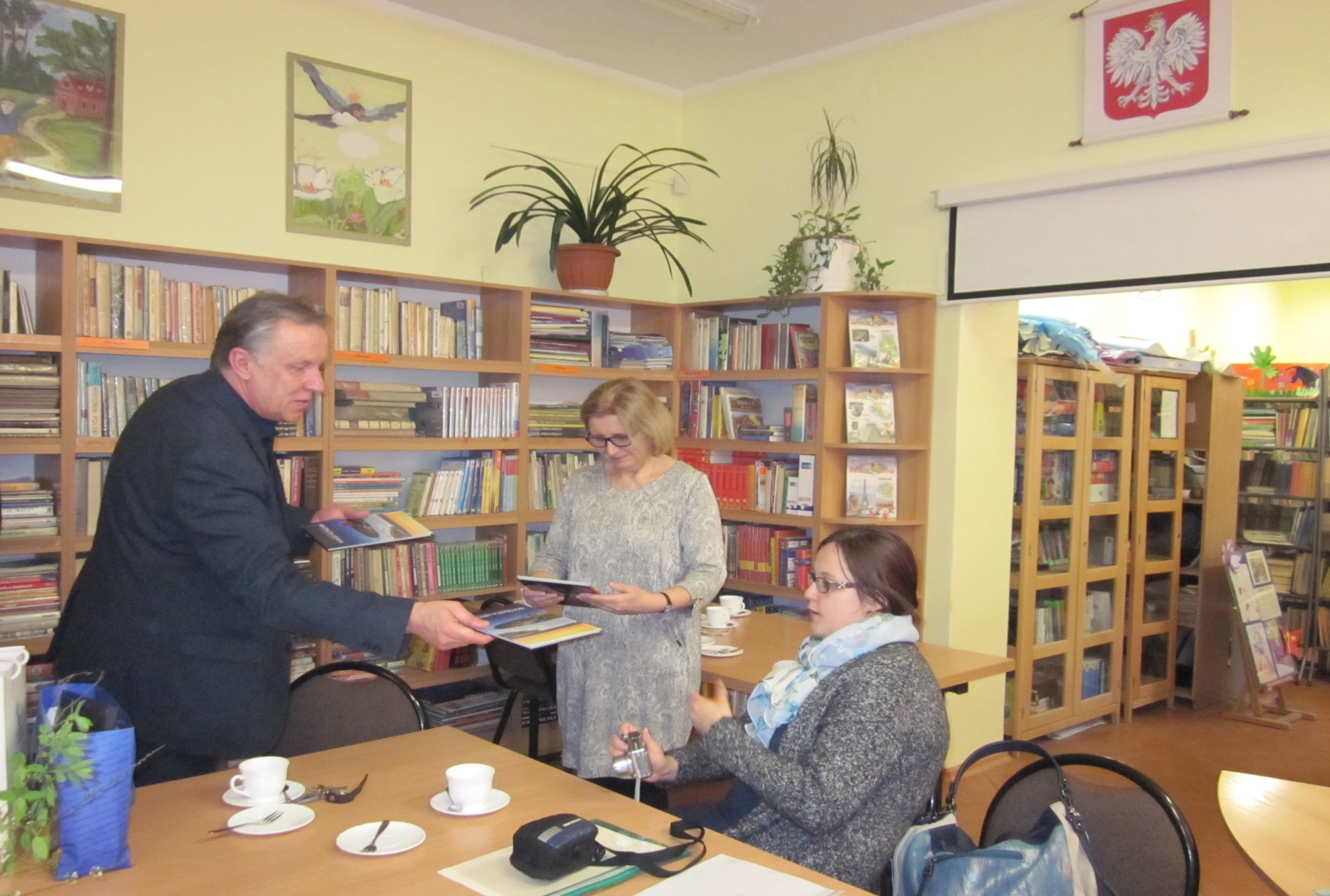 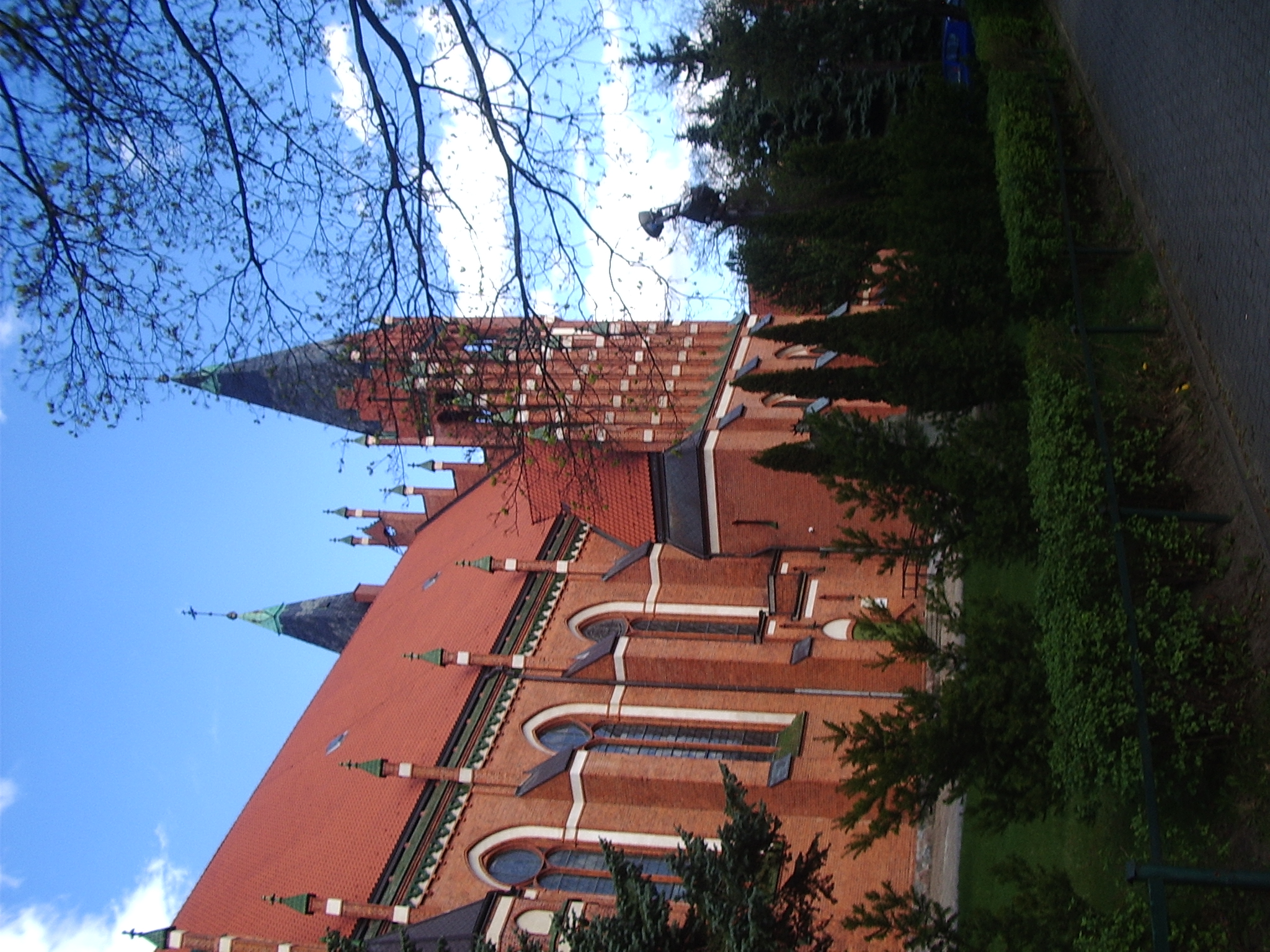 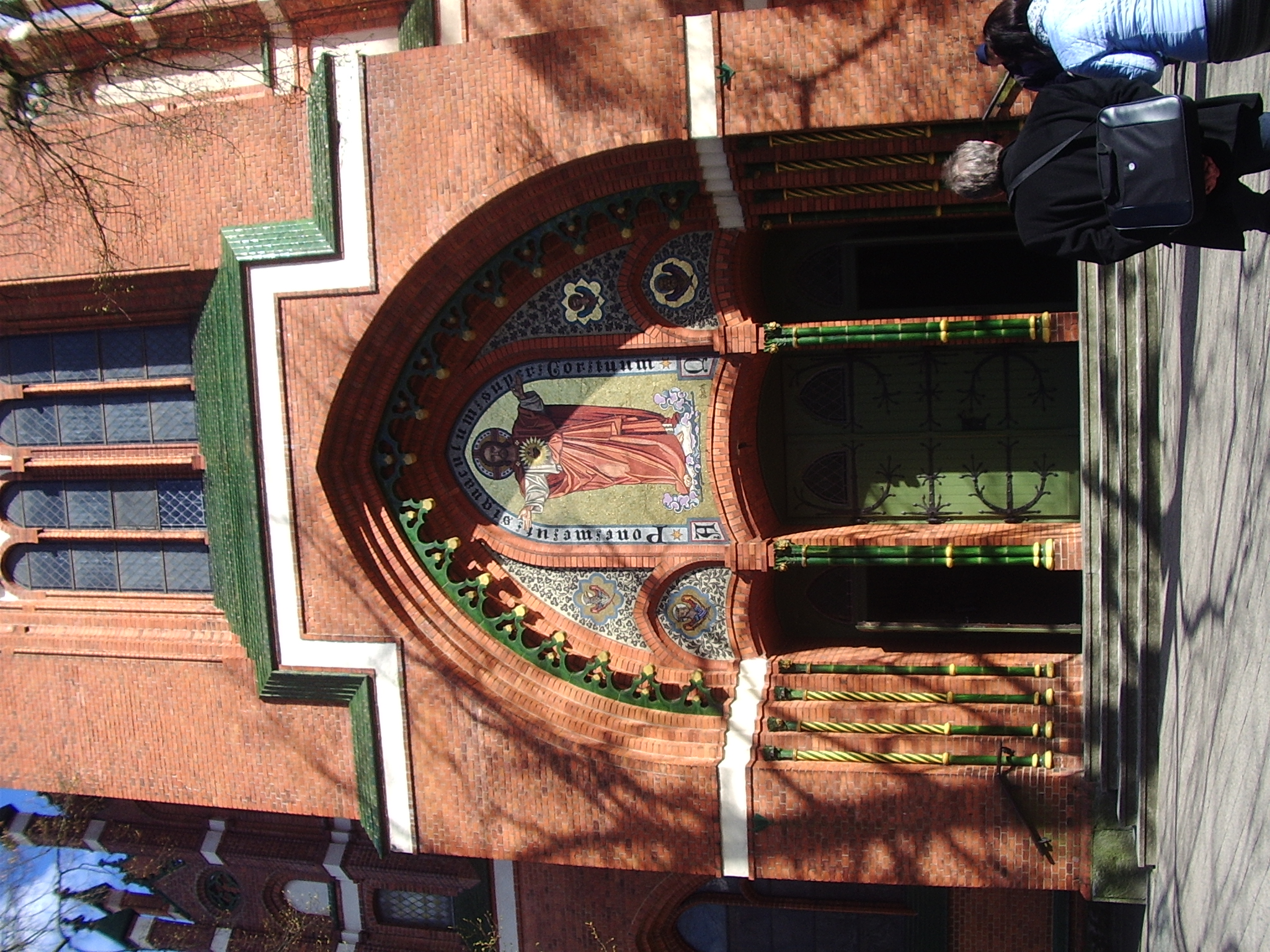 Ačiū už dėmesį